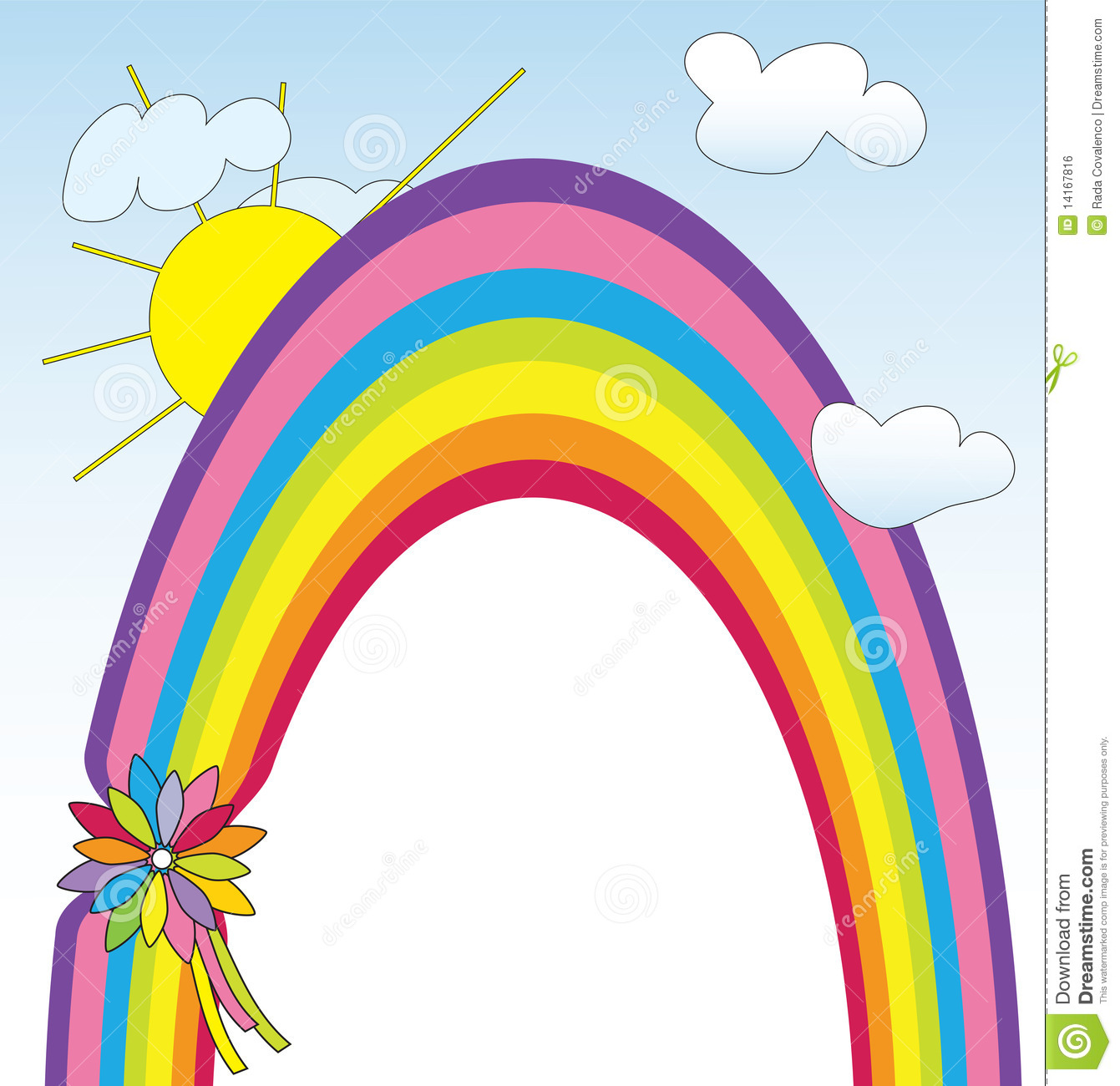 Підсумок роботи
учнівської самоврядної організації 
«Веселкова країна»
ЗОШ №37
Кіровоградської міської ради
Кіровоградської області
2018-2019 н.р.
Основа виховної роботи школи – місячники “Подорожі Веселковою країною”
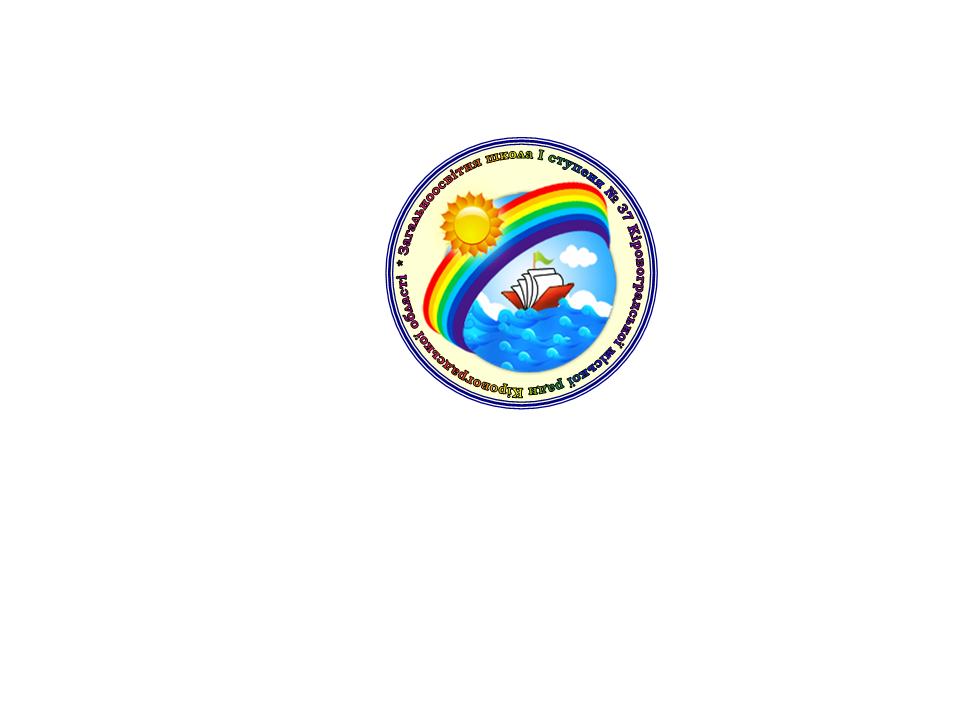 Протягом навчального року всі школярі мандрують «Веселковою країною», приймаючи участь у КТС та проектних дослідженнях загальношкільного навчально - виховного проекту 
«Україна – моя Батьківщина».
Основа виховної роботи  школи – місячники «Подорожі Веселковою країною»КАРТА ПОДОРОЖІ
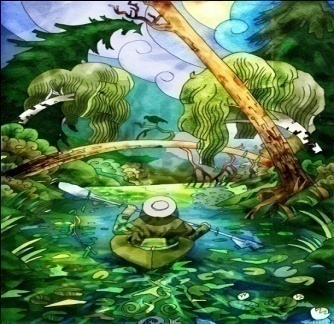 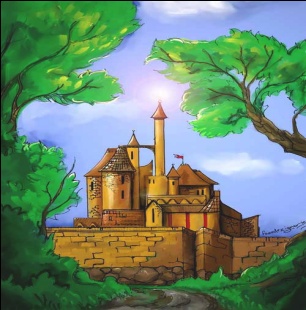 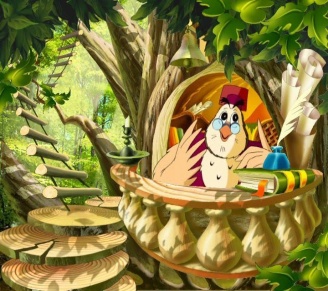 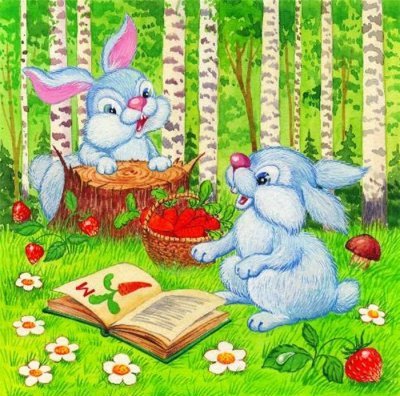 Листопад
“Джерело народної мудрості”
Грудень
“Царство законів і прав”
Жовтень
“Ріка знань”
Вересень
“Галявина живого і прекрасного”
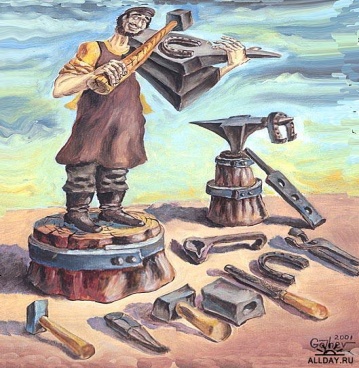 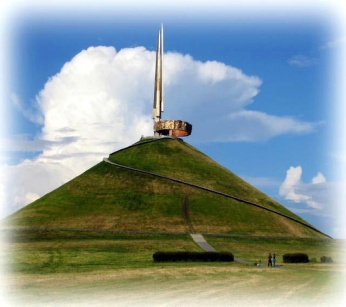 Січень
“Містечко майстрів”
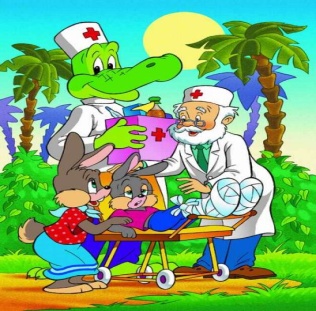 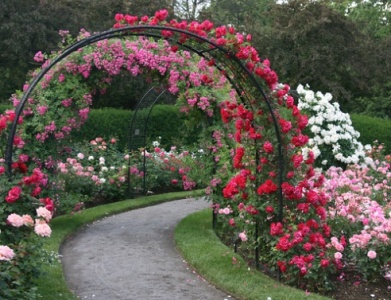 Травень
“Курган слави”
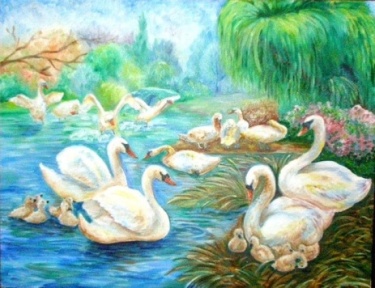 Лютий
“Острів здоров'я”
Квітень 
“Сад надії”
Березень 
“Озеро прекрасного”
Листопад«Джерело народної мудрості»
Проведені заходи у листопаді 2018 р.:
1. Пізнавальна вікторина «Мова моя калинова». 3-кл.
      2. Конкурс читців віршів (про Батьківщину, рідний край) «Поетичний рушник». 2-4 кл.
      3. Конкурс малюнків «Мій улюблений казковий герой» 
      4. Виставка-вернісаж  «Творимо всією родиною».
      5. Міський конкурс малюнків «Я малюю Україну».
       6. Проведення тематичних заходів до Дня Гідності.
Вікторина «Мова моя калинова»
До Дня української мови та писемності педагогом-організатором та бібліотекарем нашої школи з учнями 3-х класів була проведена пізнавальна вікторина «Мова моя калинова».
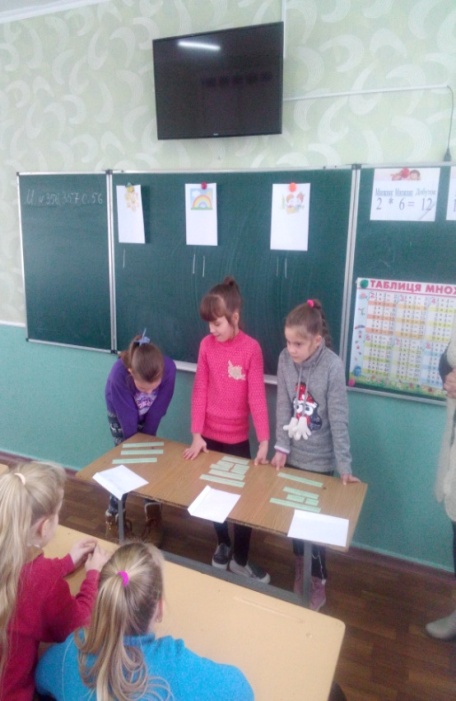 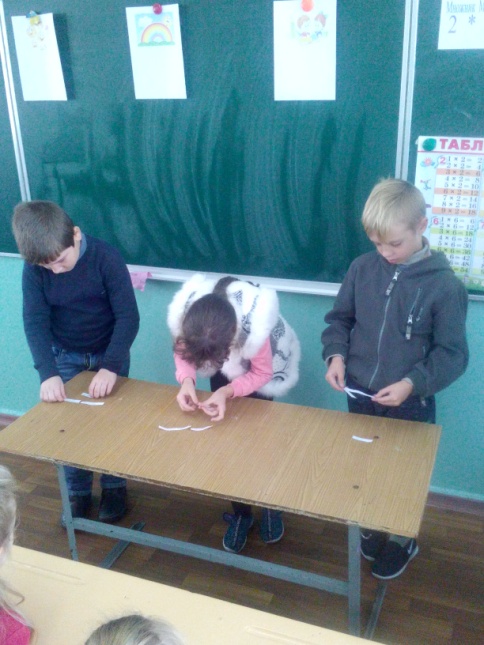 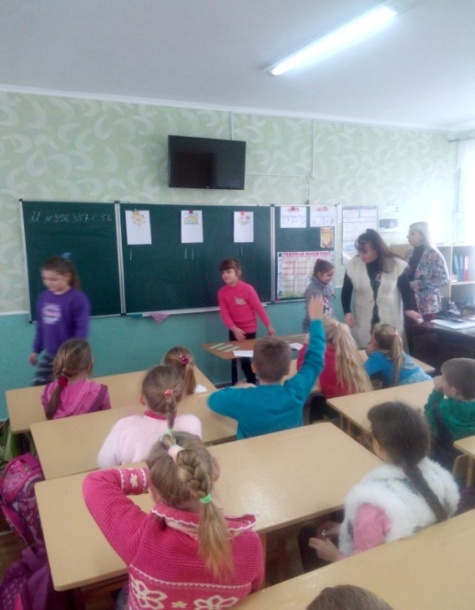 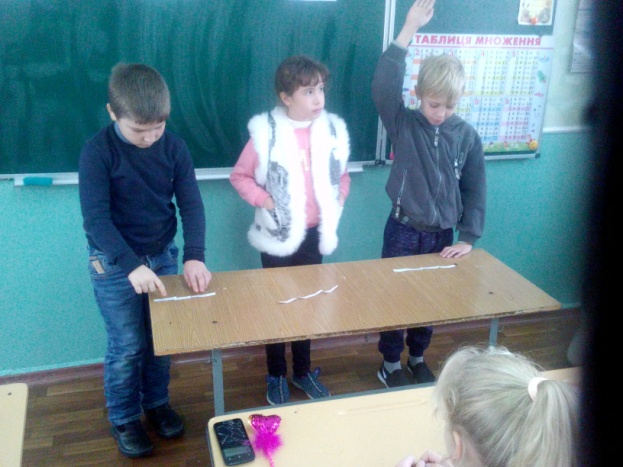 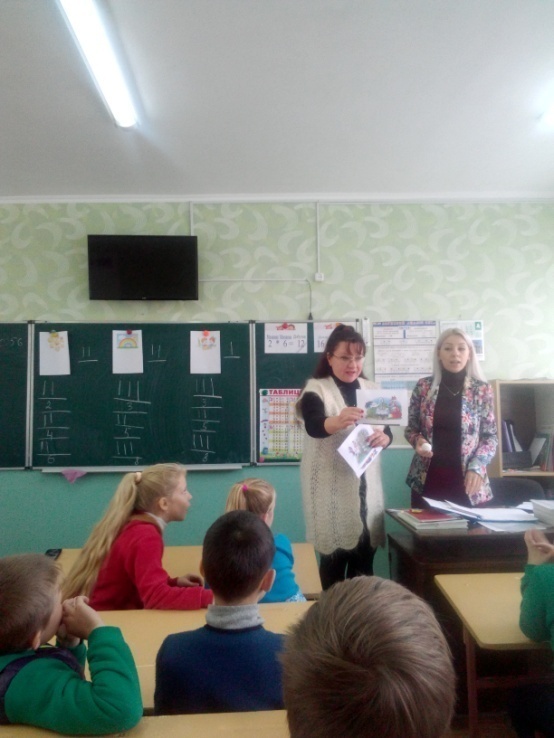 Конкурс віршів «Поетичний рушник».
До Дня української писемності та мови у шкільній бібліотеці пройшов конкурс, на кращого читця поезій "Живи ,рідна мово, у серці народу!“
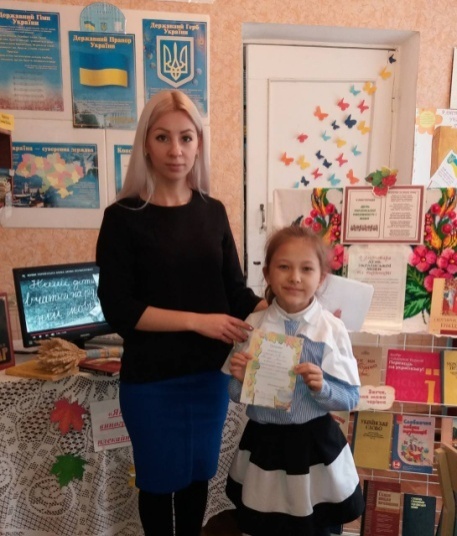 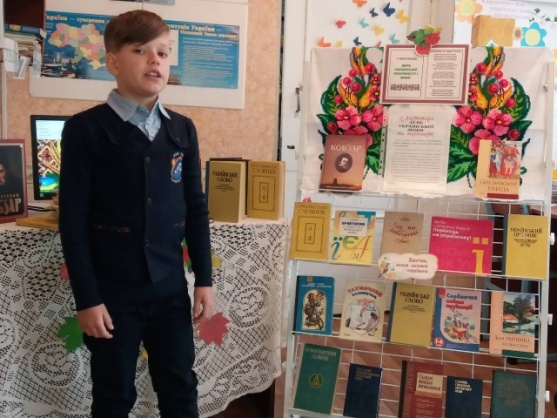 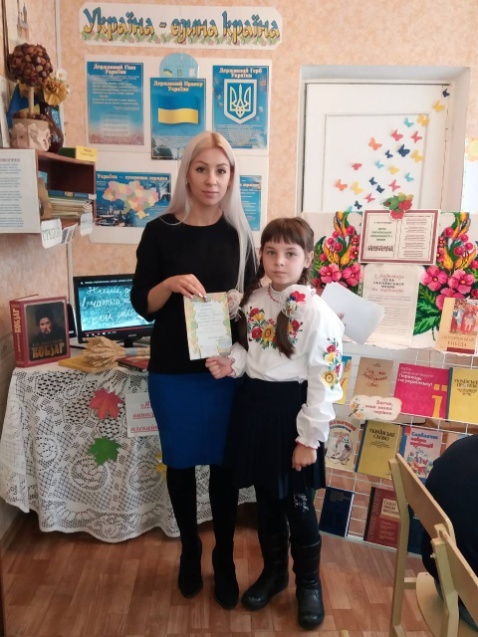 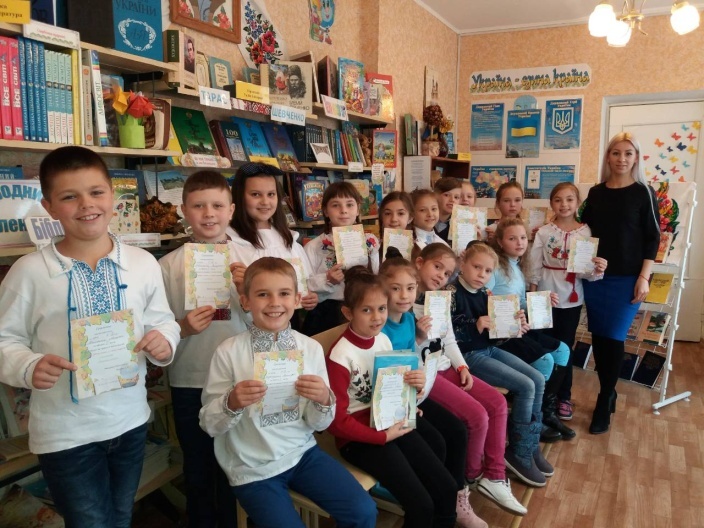 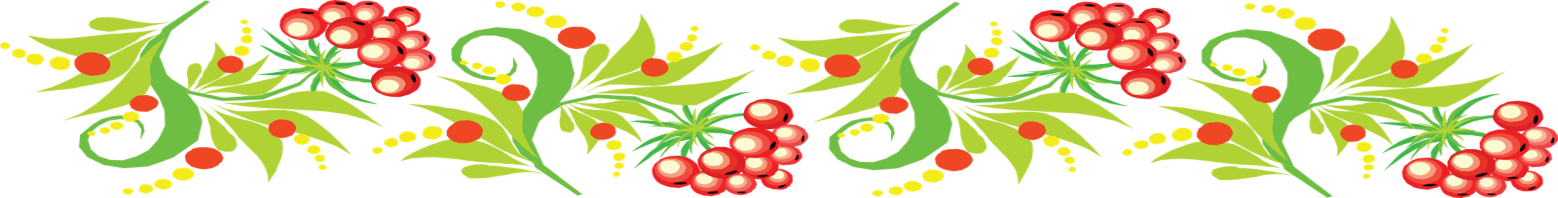 Конкурс малюнків «Я малюю Україну»
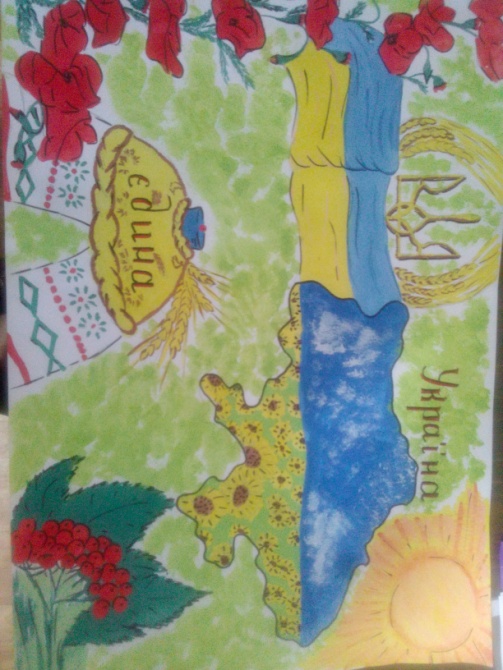 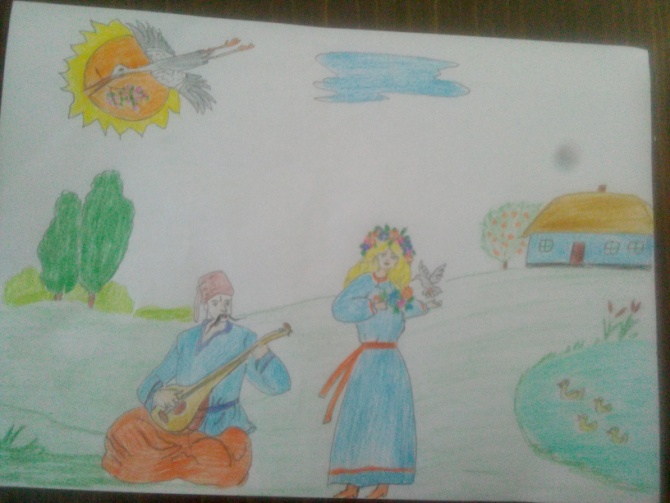 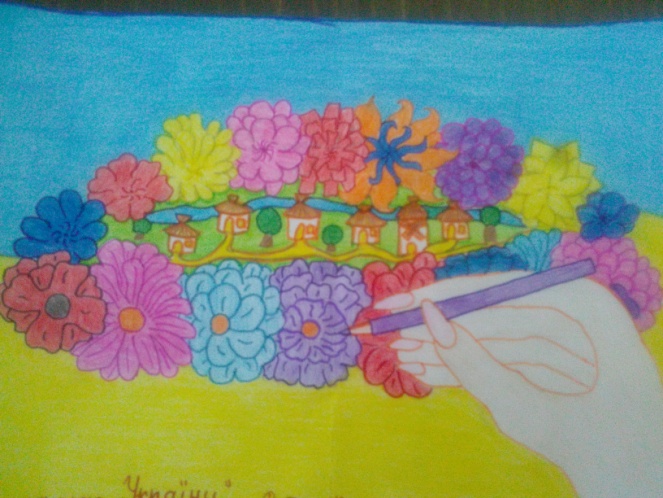 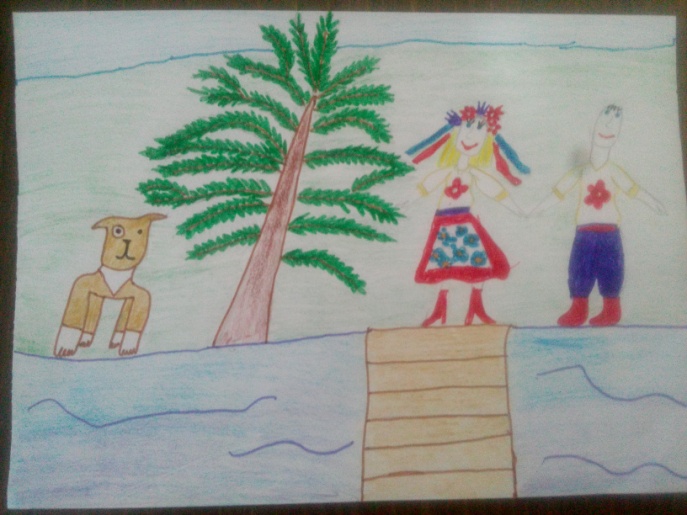 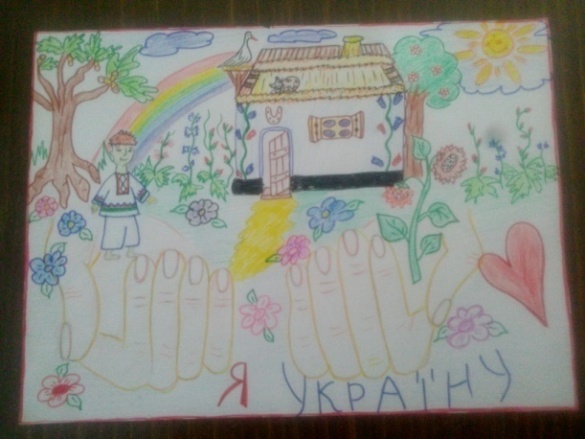 Конкурсі малюнків «Мій улюблений казковий герой». Виставка-вернісаж  «Творимо всією родиною».
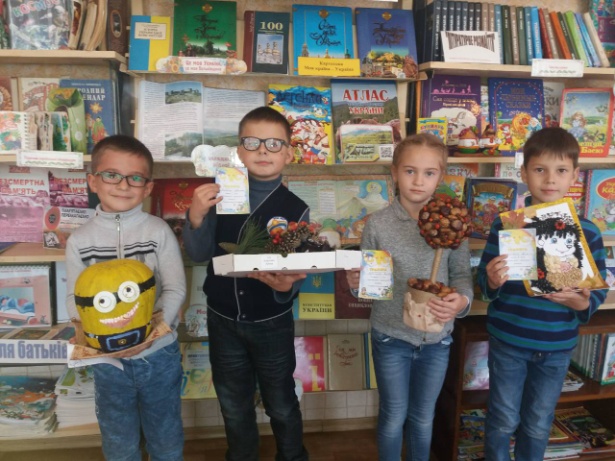 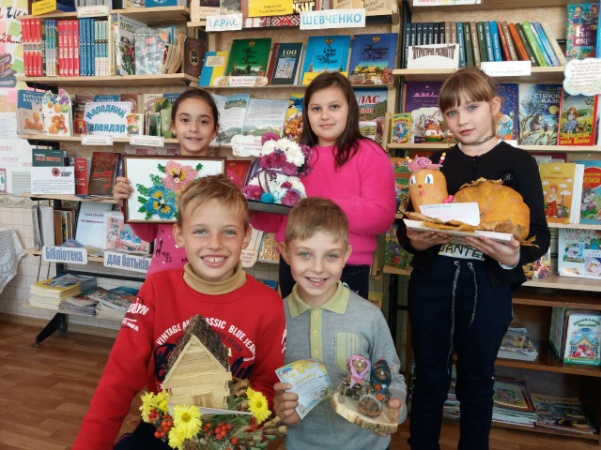 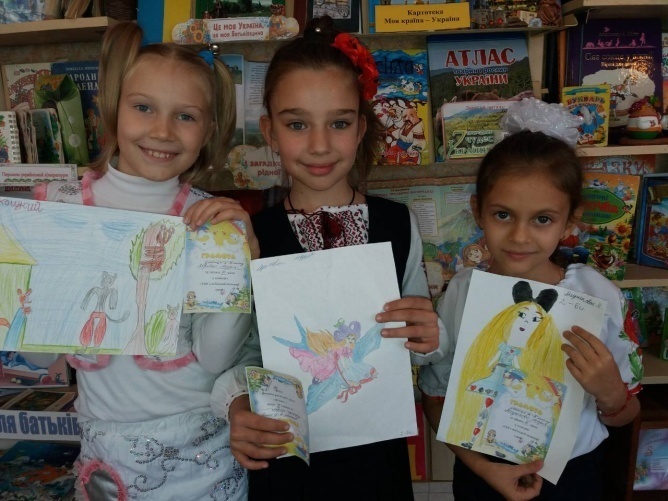 Грудень«Царство законів і прав»
Проведені заходи у грудні 2018 р.:
Виставка книг «Твої захисники Вітчизно!» 03-07.12
Заходи до Міжнародного дня інвалідів  (Протягом місяця)
Єдина класна година «Я - громадянин України» 07.12
Конкурсна програма «Права дитини важливо знати» (1-2 класи) 10-14.12
Конкурсна програма  «Свої права ми знаємо – в цьому вас переконаємо» (3-4 класи) 10-14.12
Зустрічі з представниками кримінальної міліції  (Протягом місяця)
Конкурс малюнків «Новорічні дива!» (1-4 класи)
Учні 2-4 класів привітали воїнів АТО  з Днем Збройних Сил України.
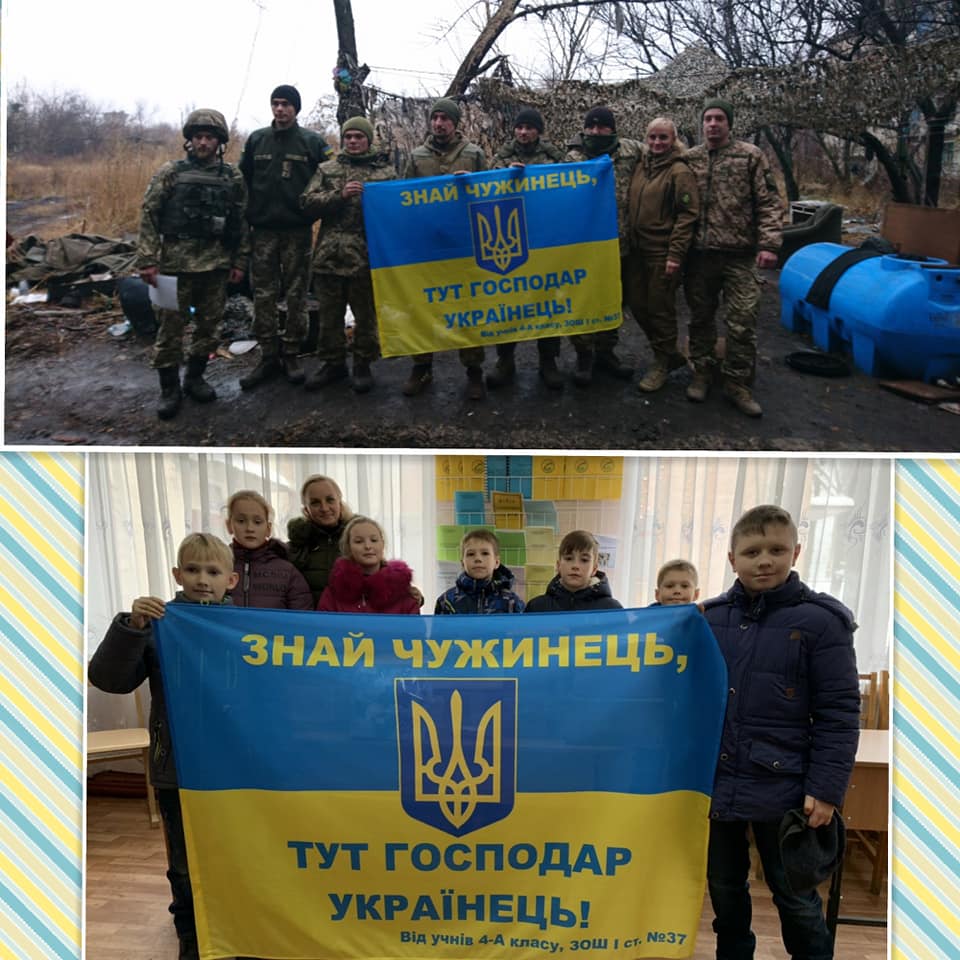 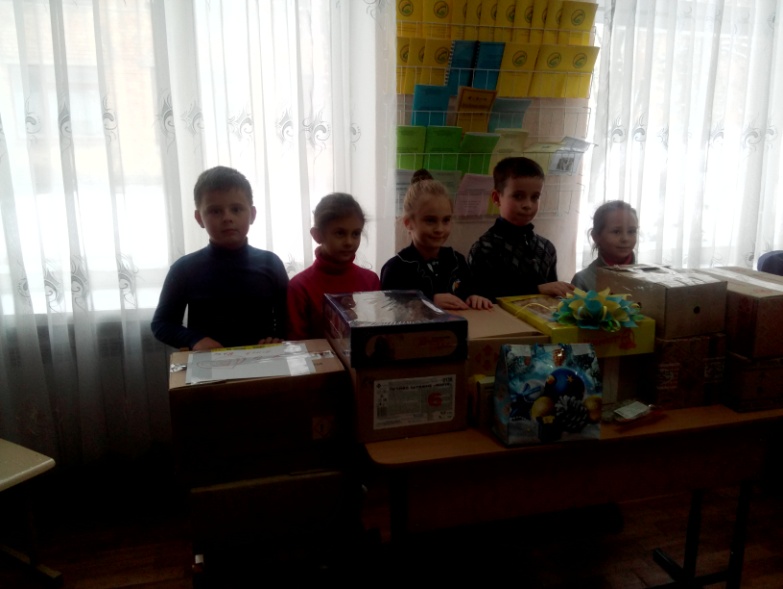 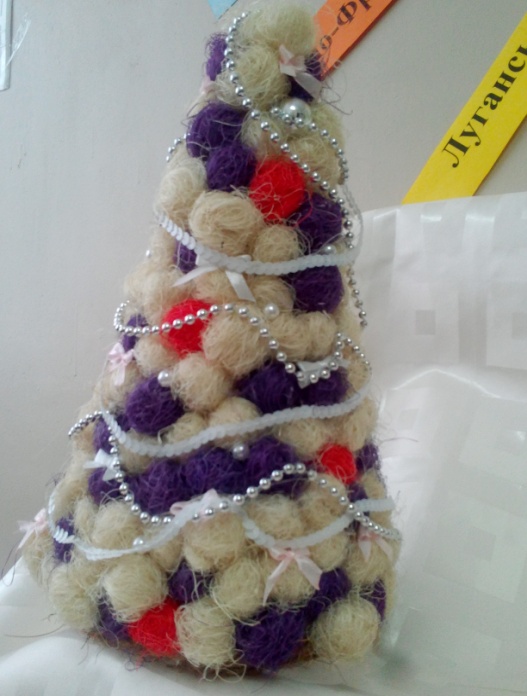 Учні 3-А класу: Якушова Анастасія, Стензя Анастасія;   учні 2-Б класу:  Чернаєнко Анастасія, Колесник Іван прийняли участь у міської новорічно-різдвяної виставці «Новорічна композиція» та «Український сувенір”.
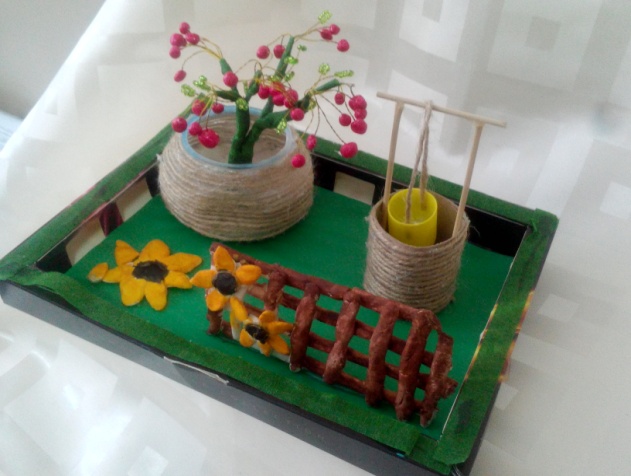 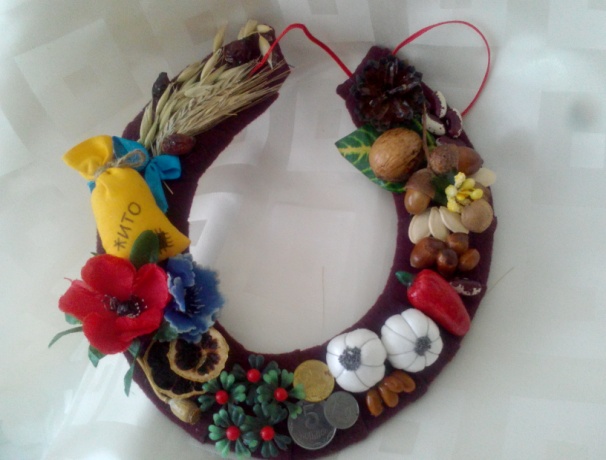 Учні 2-4 класів прийняли  участь в конкурсній програмі «Права дитини важливо знати», і переконали нас в тому, що права та обов”язки  вони знають добре.
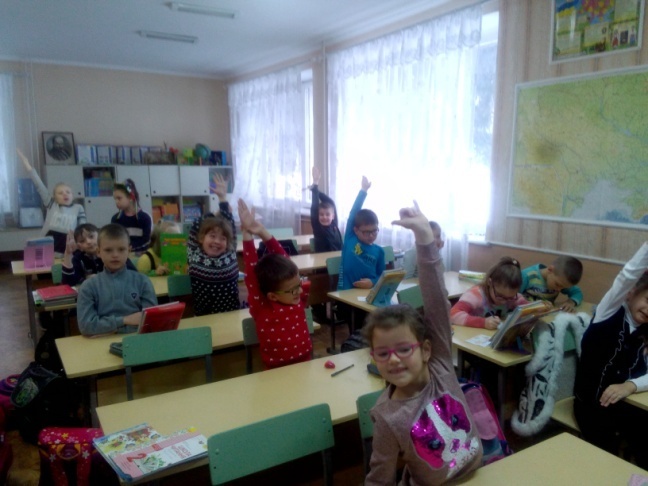 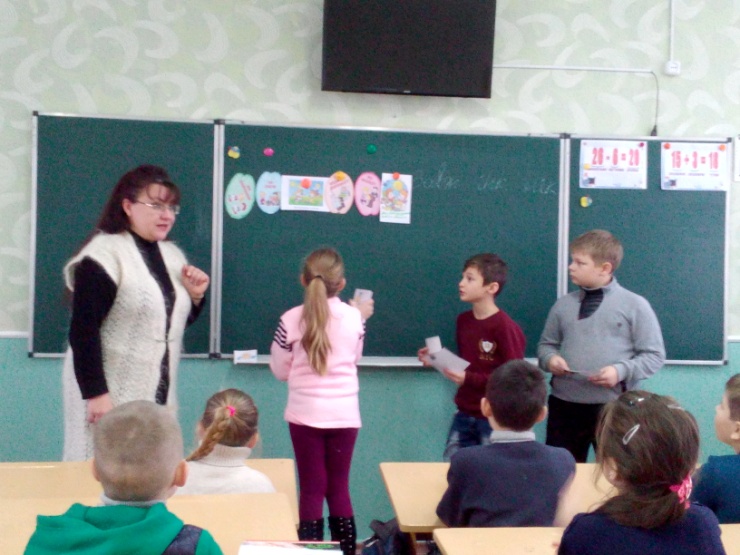 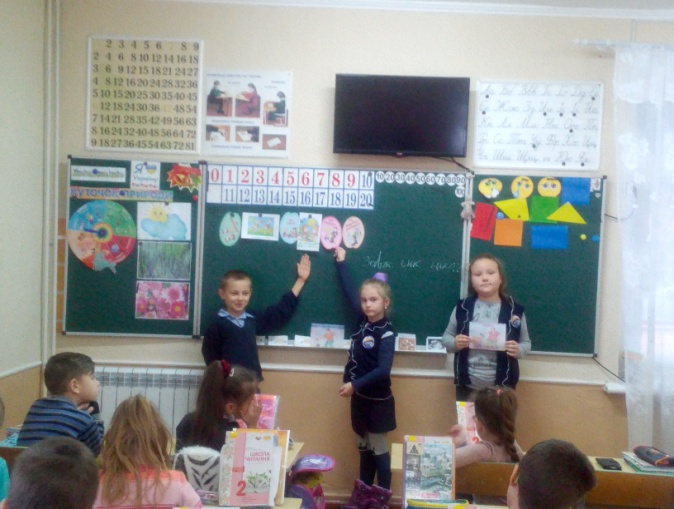 Діти добре підготувались до новорічних свят. Прийняли участь у виставці малюнків «Новорічні дива». Дуже гарно прикрасили класні кімнати. Особлива подяка учням  4-А класу, які допомогли прикрасити шкільну ялинку і актовий зал.
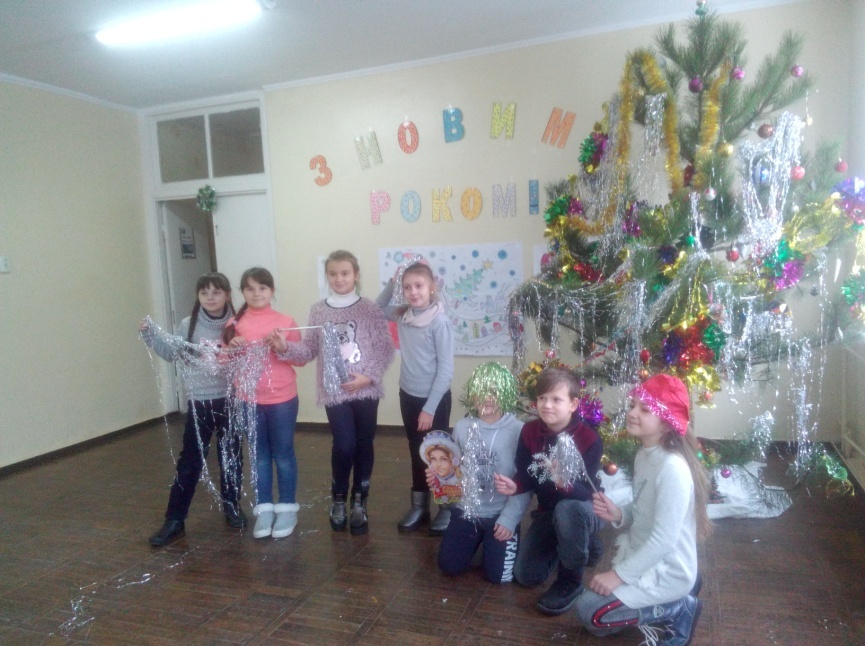 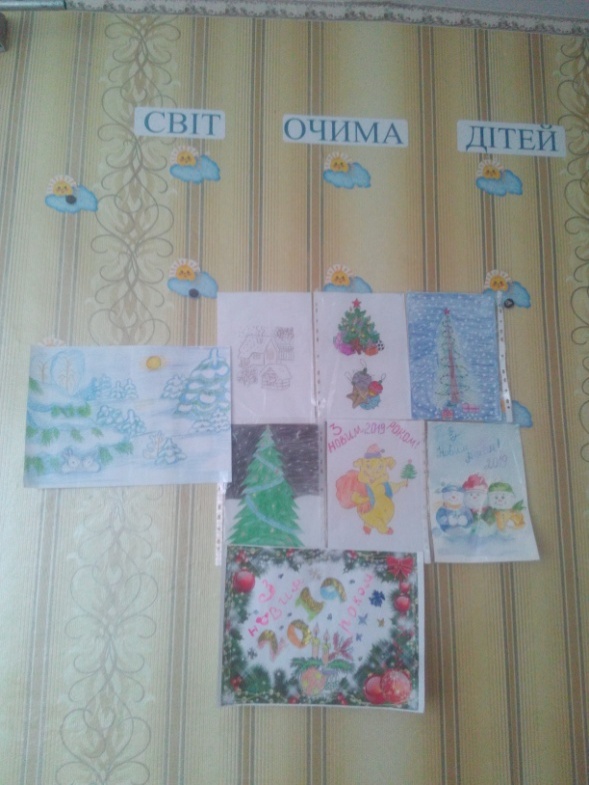 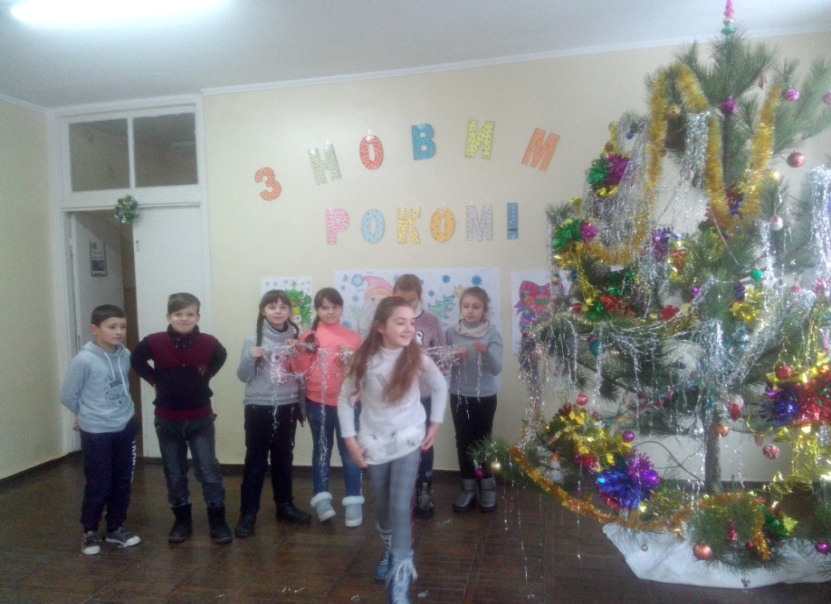 Новорічне свято у філармонії
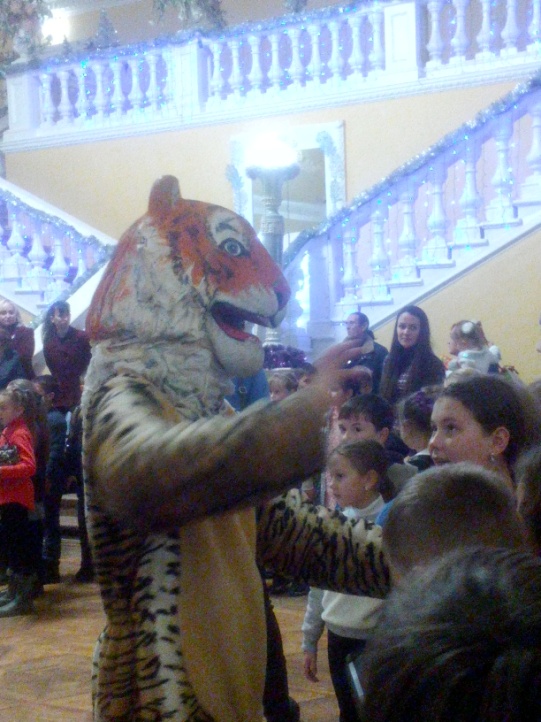 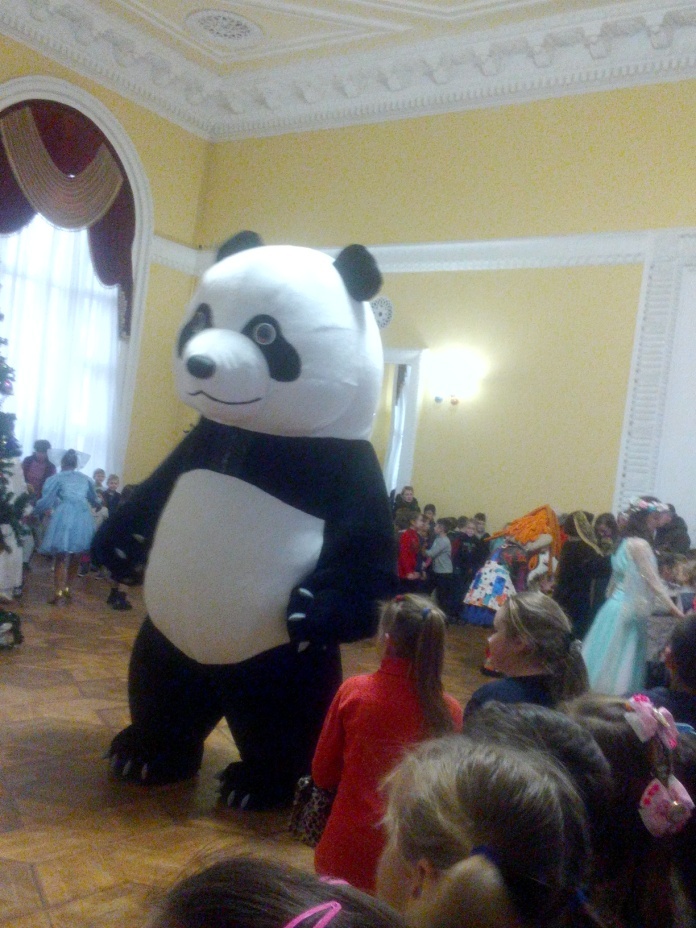 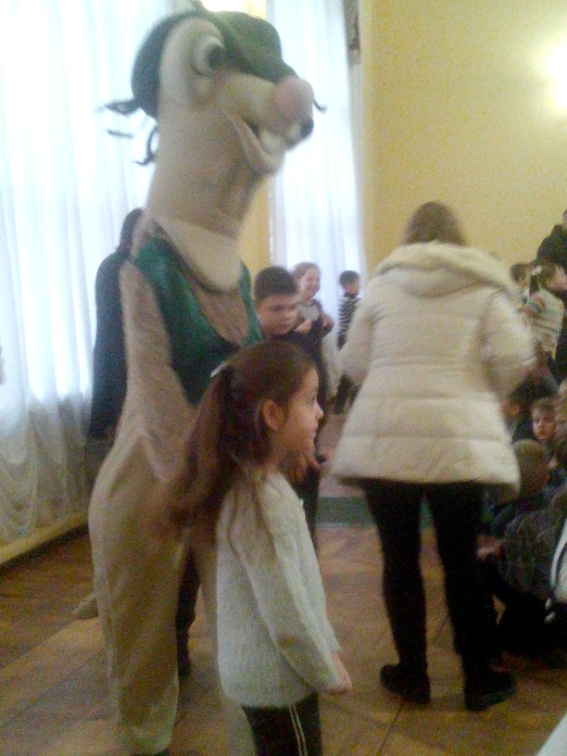 СІЧЕНЬ«Містечко майстрів»
Проведені заходи у січні 2019 р.
Гра «Яка професія найкраща?»
2. Виставка-конкурс дитячих поробок «Ми маленькі майстри».
3. Бесіди про здоровій спосіб життя.
4.Конкурс малюнків «Професії мого майбутнього»
Конкурс малюнків«Професії мого майбутнього»
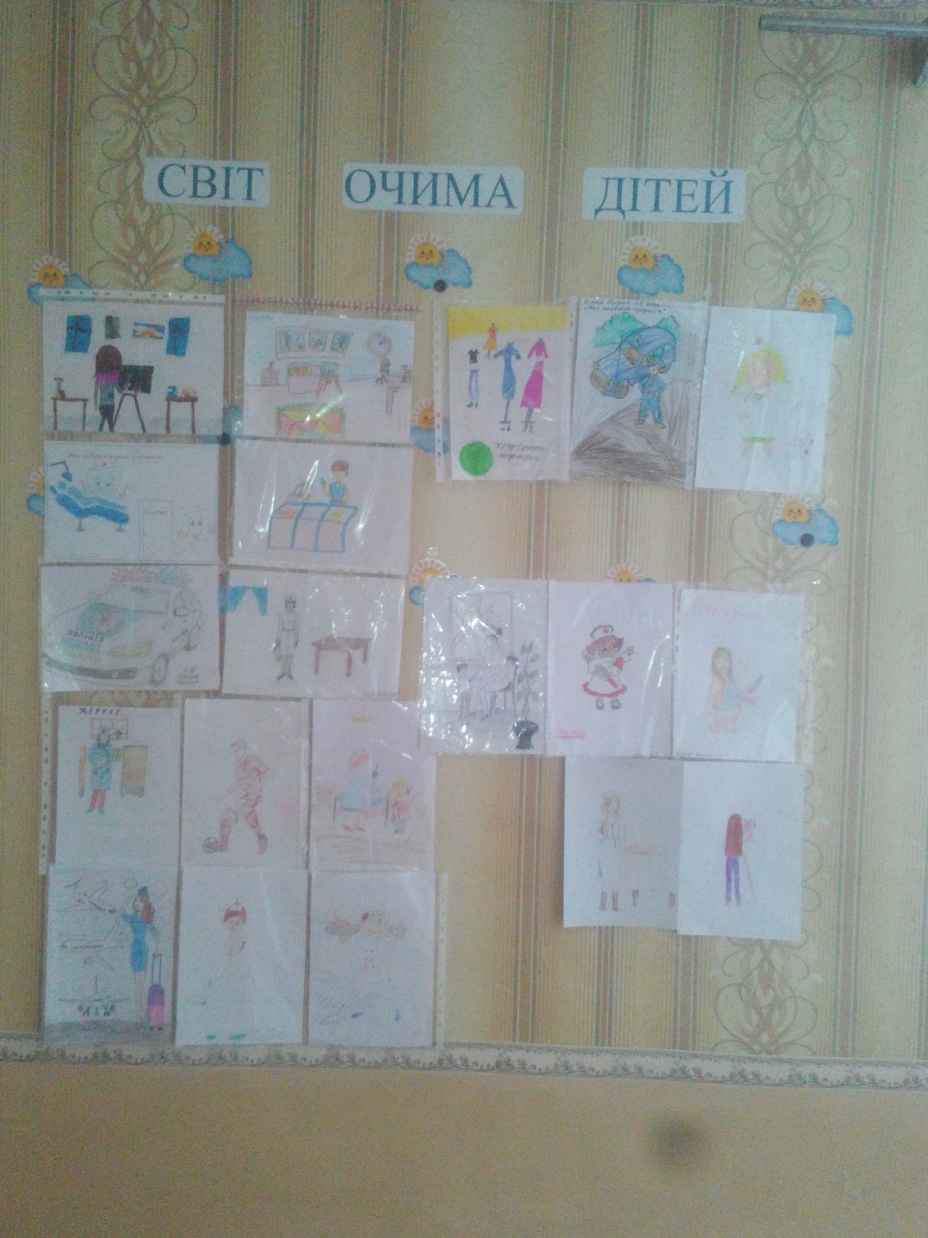 Виховна година на тему: "Яка професія найкраща?"
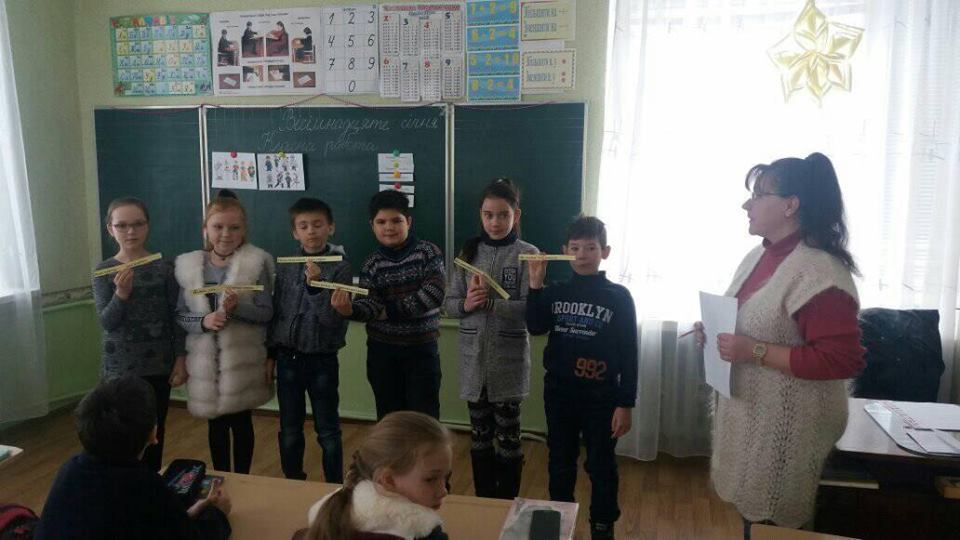 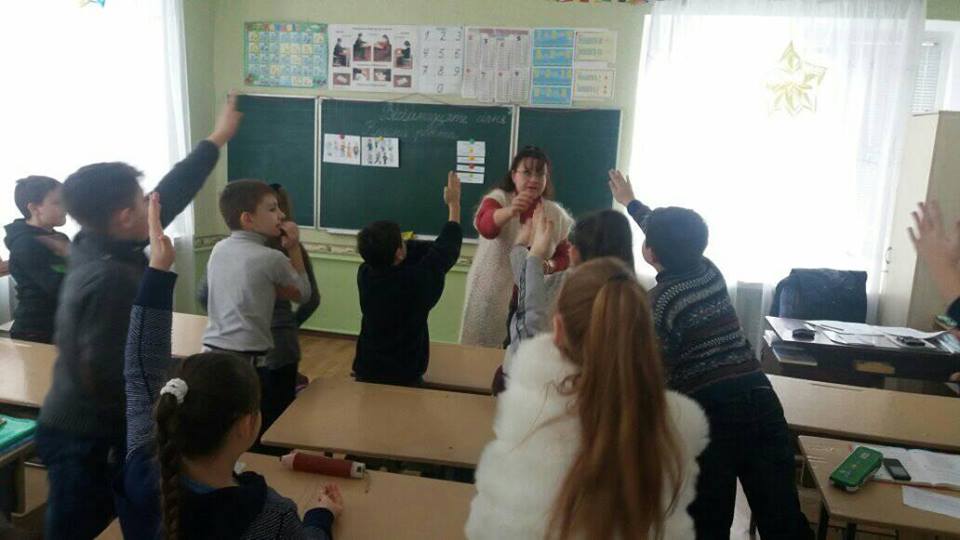 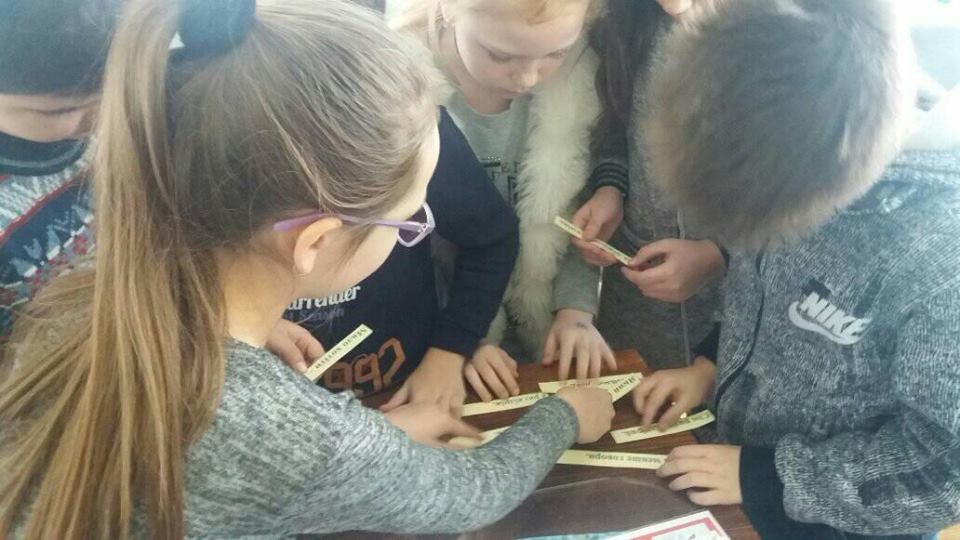 Працівники поліції провели для учнів других та третього класів бесіду на тему «Правила безпеки життєдіяльності».
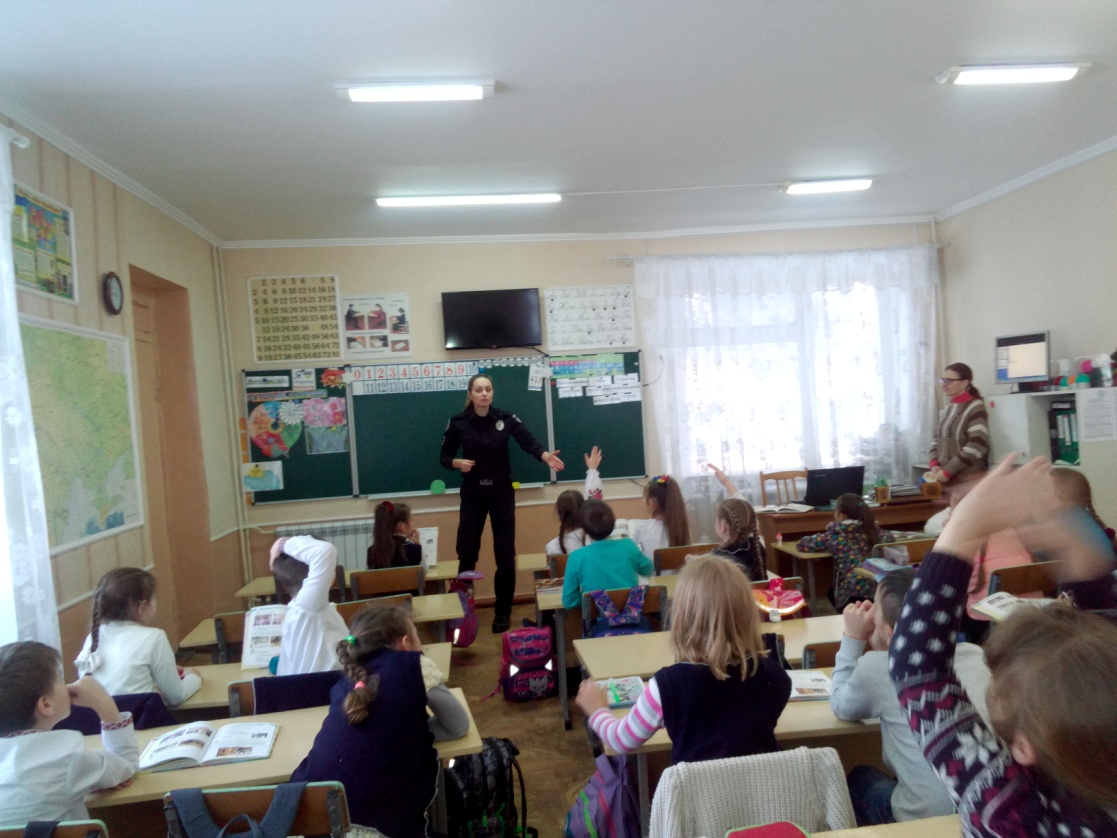 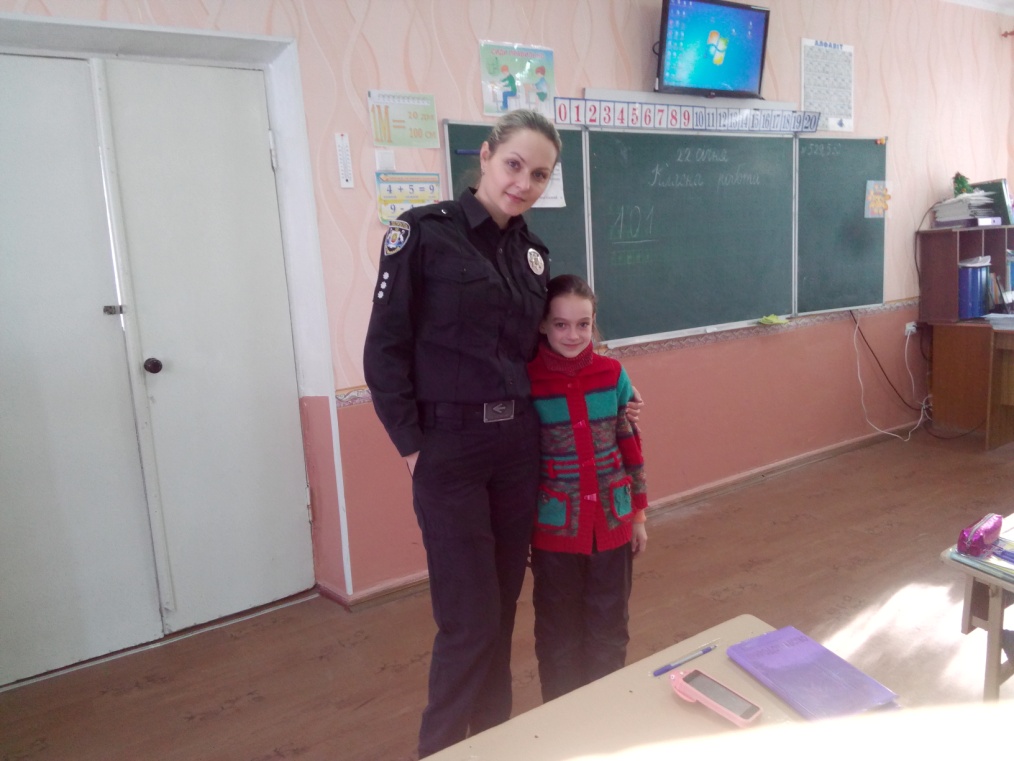 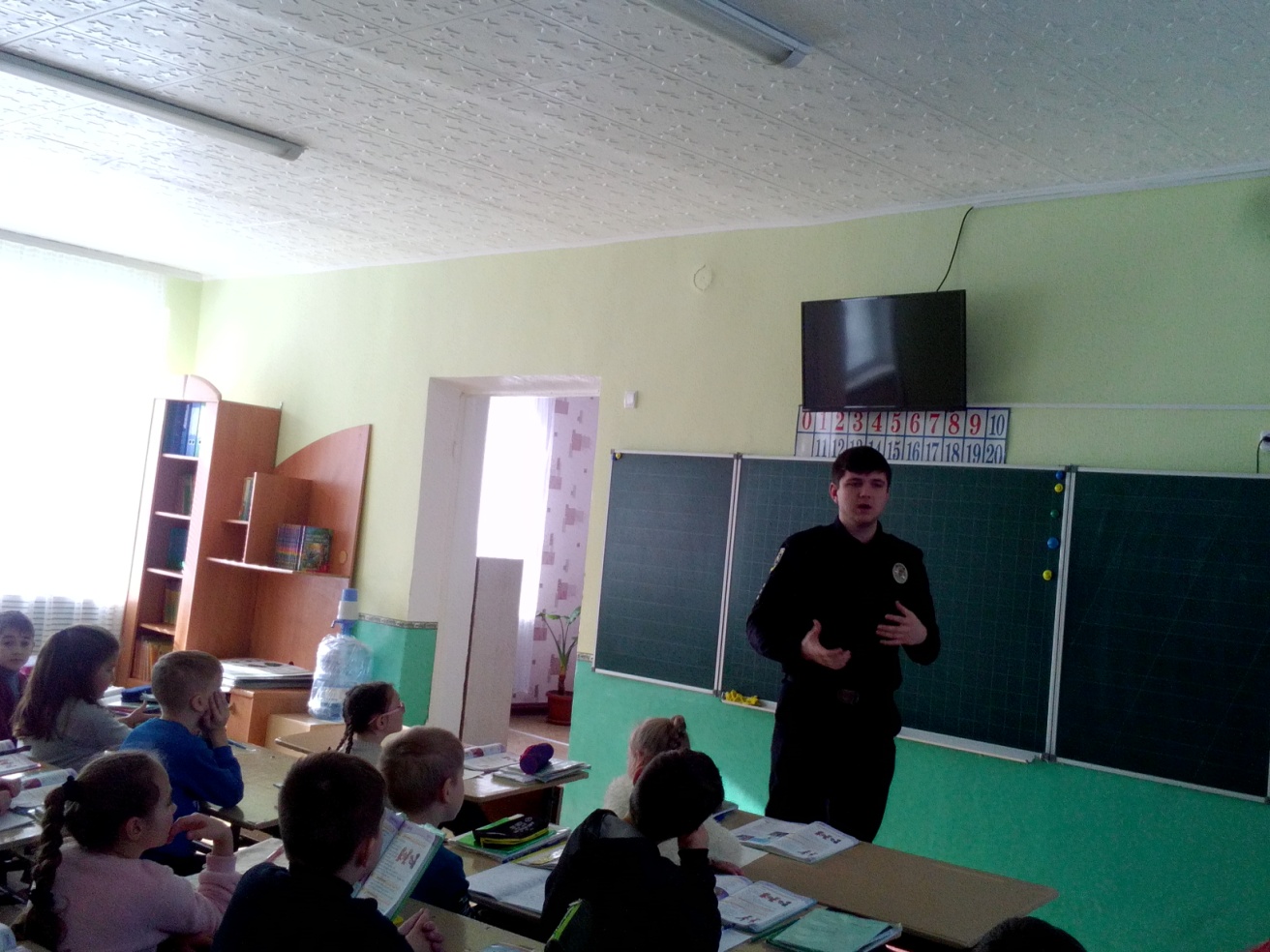 Виставка дитячих поробок «Ми – маленькі майстри»
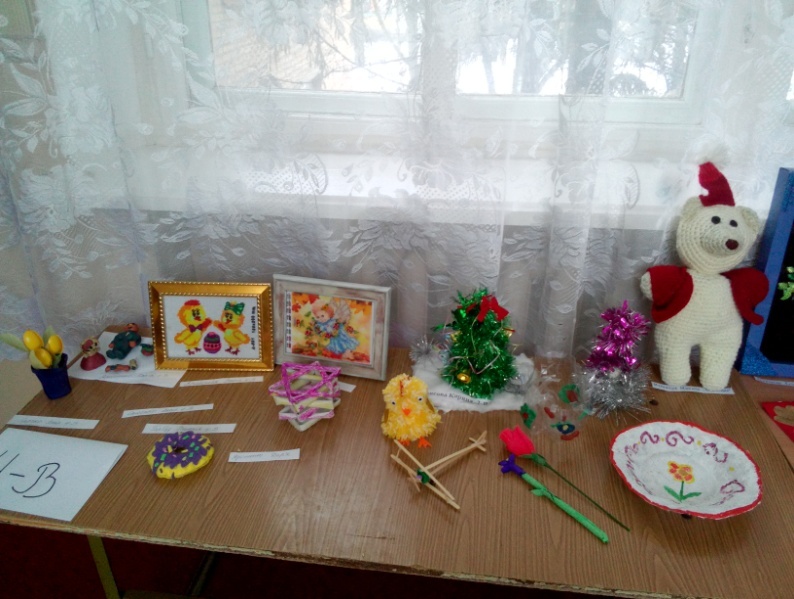 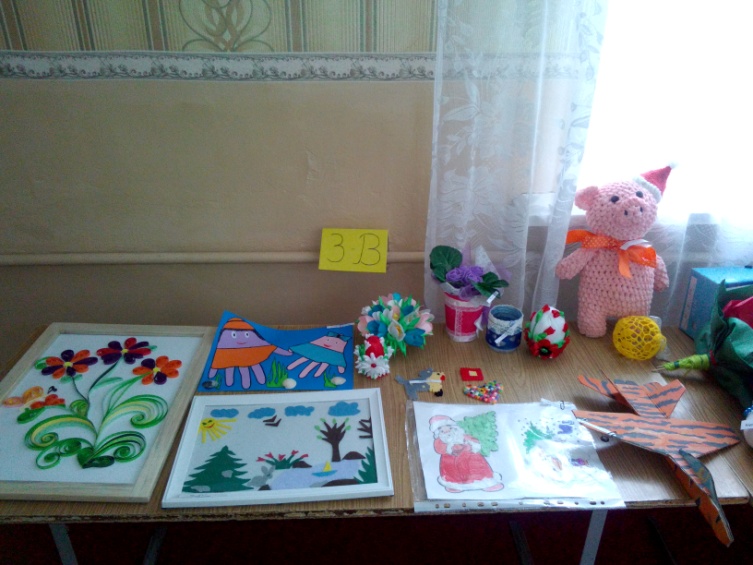 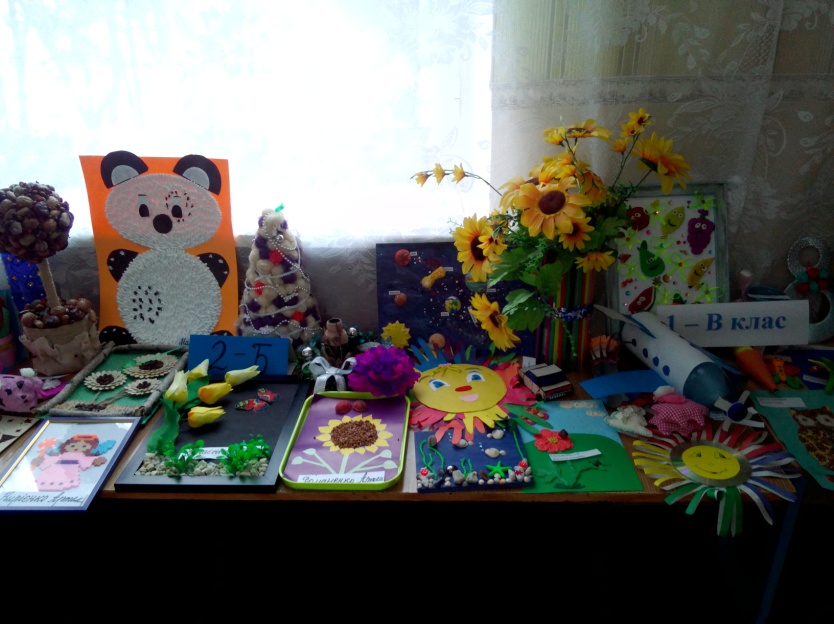 Лютий «Острів здоров'я»
Проведені заходи у лютому 2019 р.
1. Конкурс  малюнків «Здоров’я очима дітей» 04-08.19
2. Усний  журнал «Здоров’я – наш скарб»
11-15.19
3. Вікторина «Я здоров’я бережу, сам собі допоможу» 18-22.19
4. Презентація досліджень «Острів здоров'я» проекту «Україна - моя Батьківщина» учнями 1 - В класу,  (кл.кер – Кваша О.О.) 18-22.19
5. Презентація досліджень проекту «Збережи життя і здоров'я» учнями 2 - А класу (класний керівник - Денисенко С.О.) 
           18-22.19
Місячник розпочався з виставки дитячих малюнків  «Здоров’я очима дітей».
У школі були проведени заходи до  Міжнародного дня рідної мови. Також  цікаво, емоційно, яскраво пройшла інтелектуальна гра-змагання  у шкільній бібліотеці.
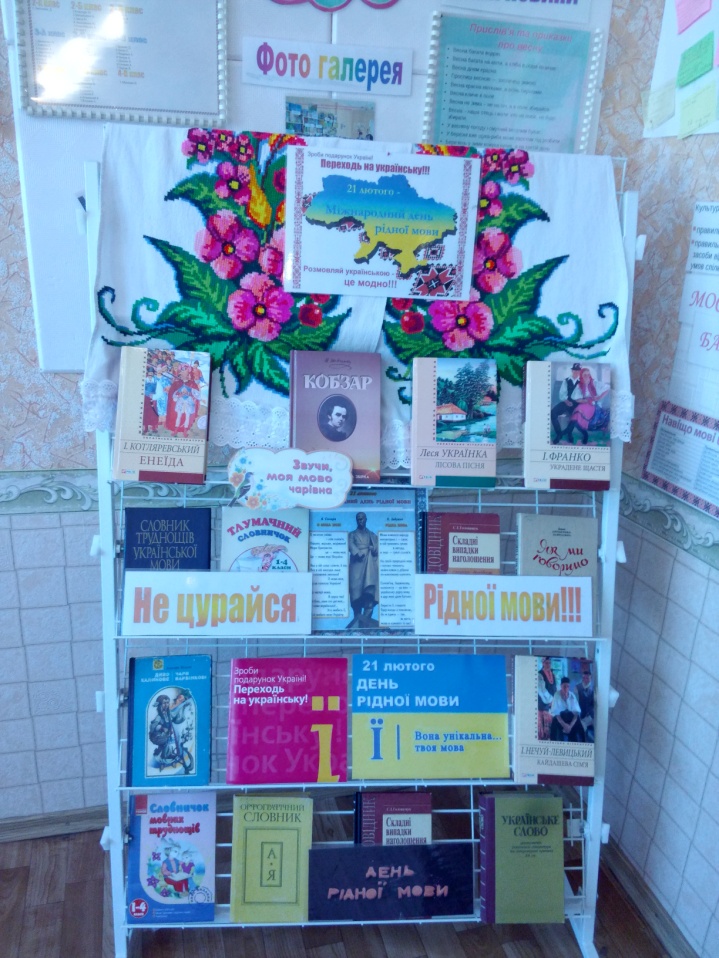 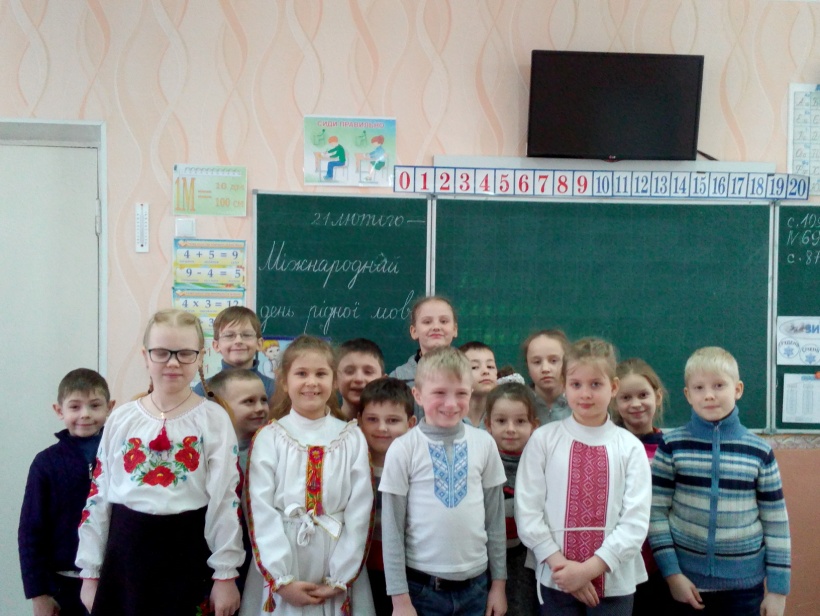 12 лютого до школи завітали артисти дитячої філармонії, які представили концертну програму до «Дня Св. Валентина». А наші маленькі листоноші з 4-х класів поспішили доставити “валентинки” по класах.
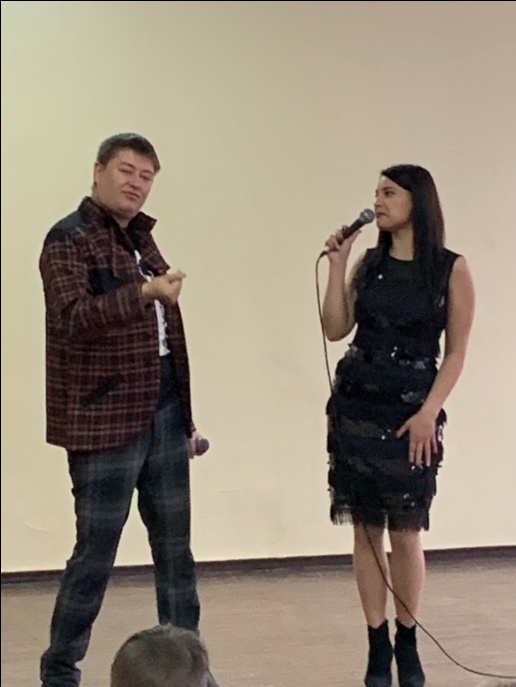 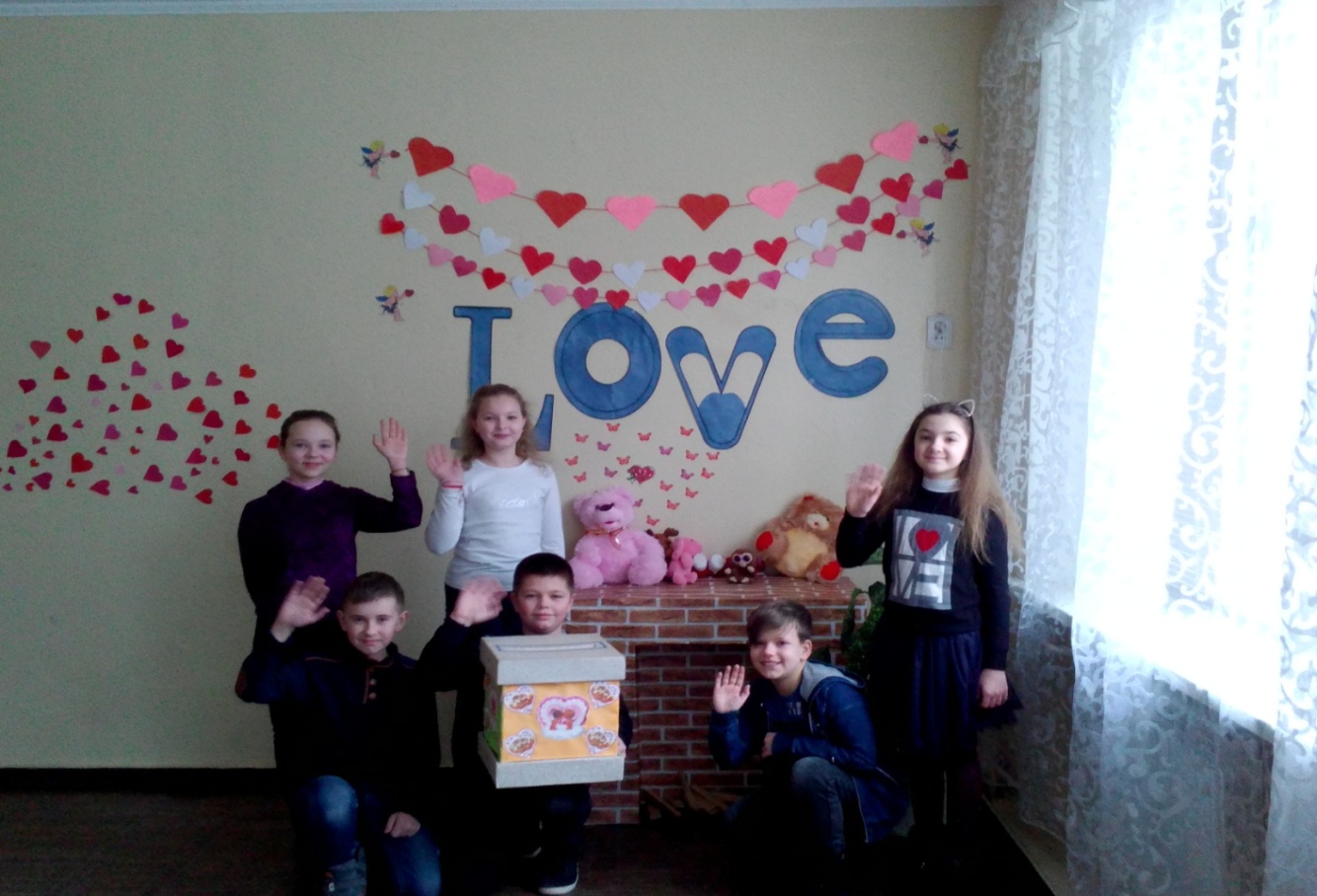 На завершення місячника валеологічного виховання учні 2-4 класів прийняли участь у заході  «Здоров’я – наш скарб».
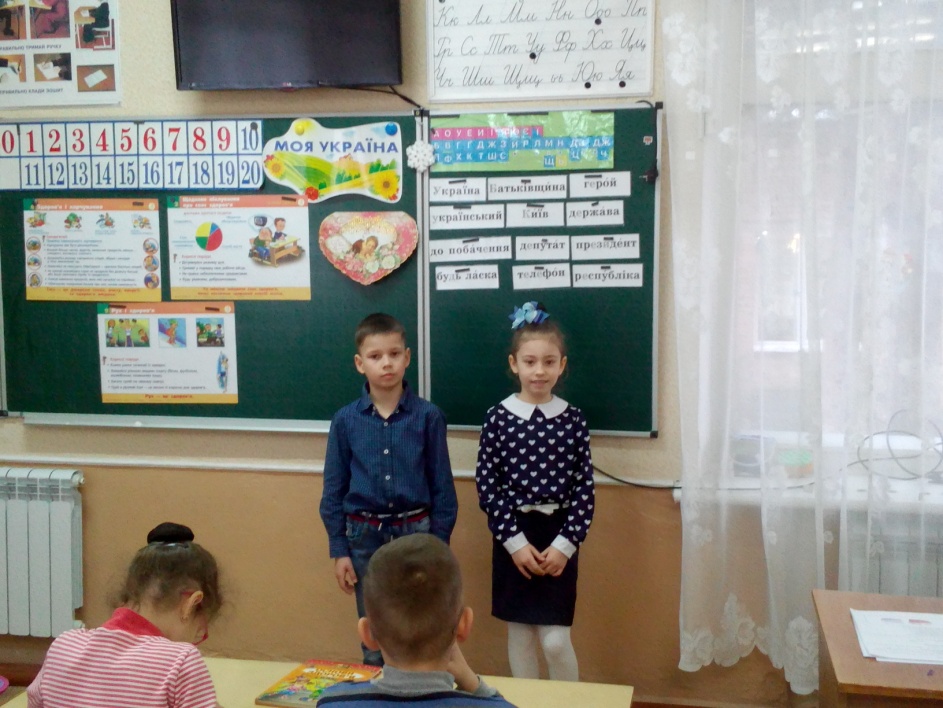 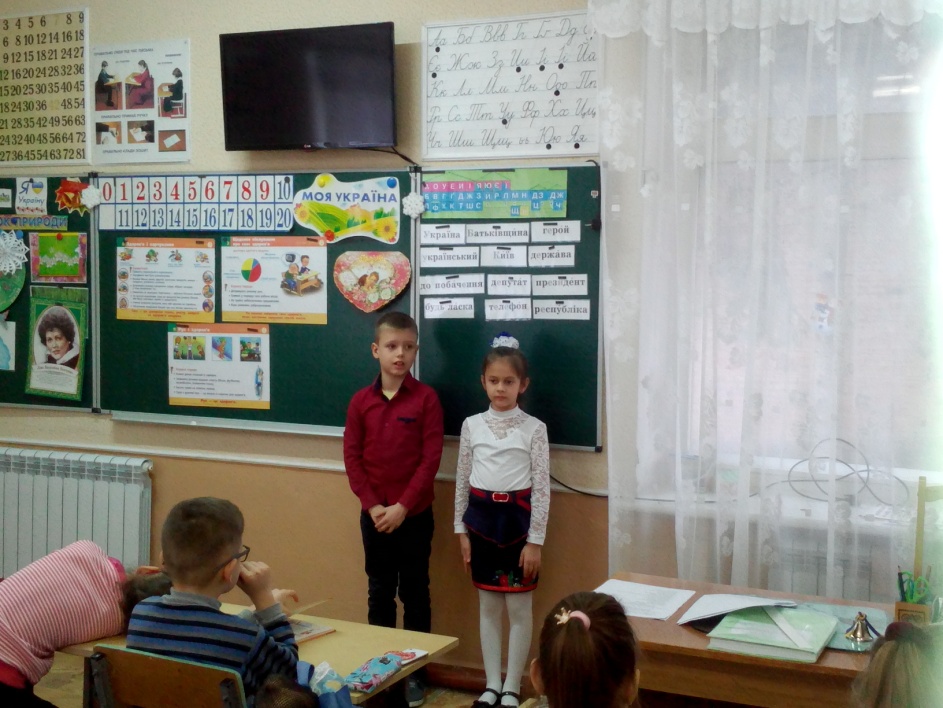 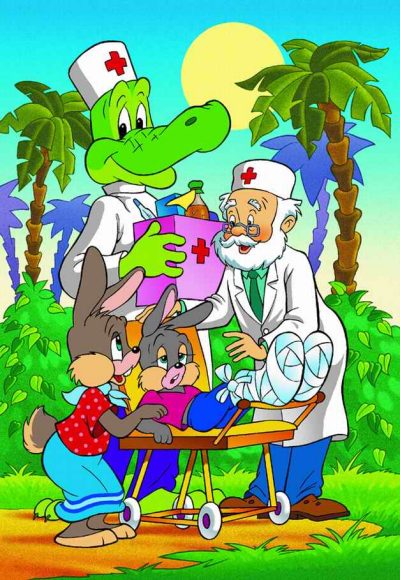 Березень“Озеро прекрасного”
Проведені заходи у березні 2019 р.
1. Святковий концерт до 8 Березня  07.03.
2. Конкурс малюнків «Шевченкова поезія» 11-15.03
3. Усний журнал «Шевченко художник» 11-15.03
4. Кл. години присвячені творчості Т. Г. Шевченка 11-15.03.
5. Флешмоб «Шевченко єднає!» 11.03.
6. Усний журнал «Музика творить дива!» 18-22.03
7. Презентація досліджень «Озеро прекрасного» проекту «Україна - моя Батьківщина» учнями 1-Б кл., 4-В кл. , (кл. кер.-Дигас О.І., Кучер Л.Л.) 25-29.03
Учні школи привітали вчителів зі святом «8 Березня». Святковий концерт  подарував чудовій настрій всім жінкам школи.
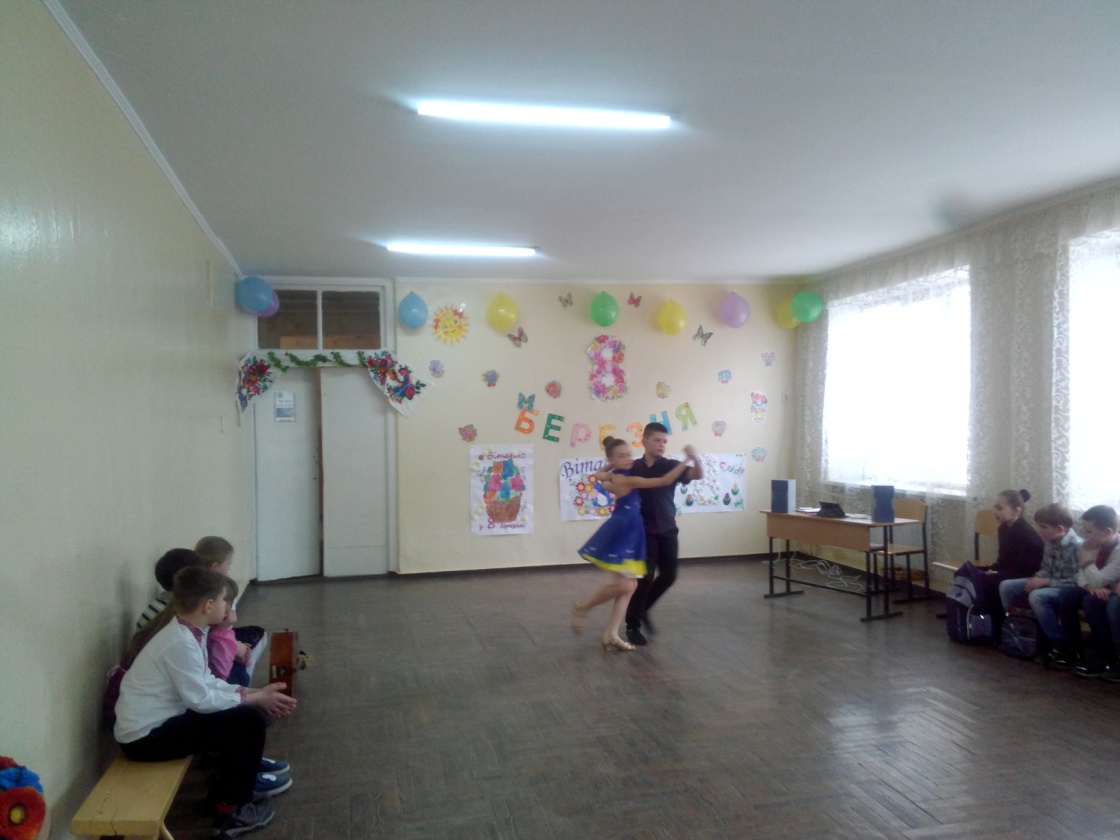 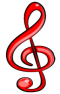 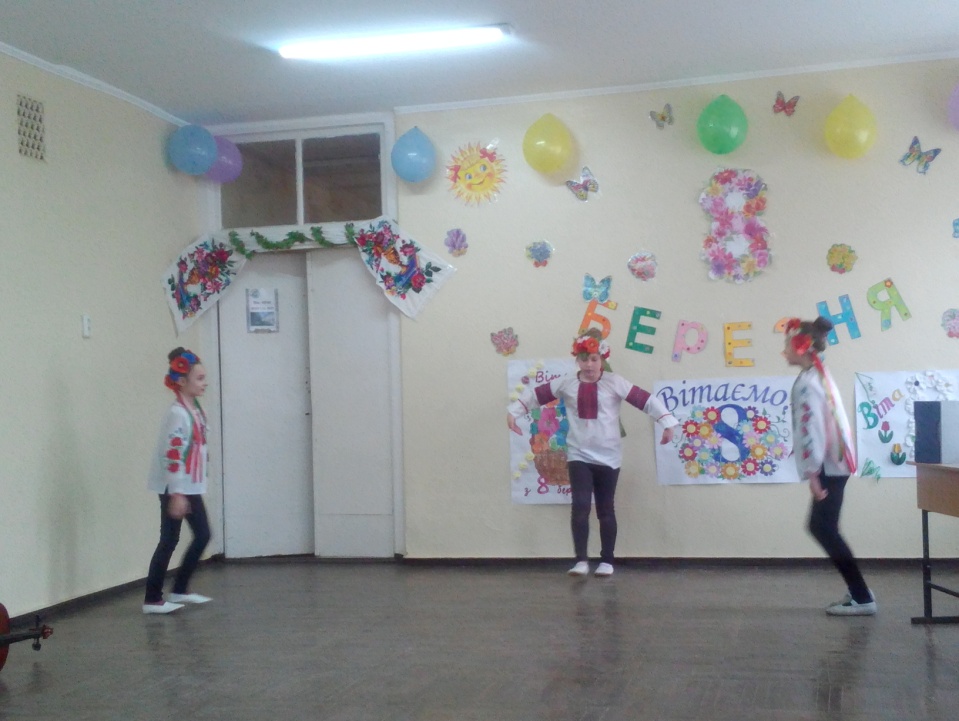 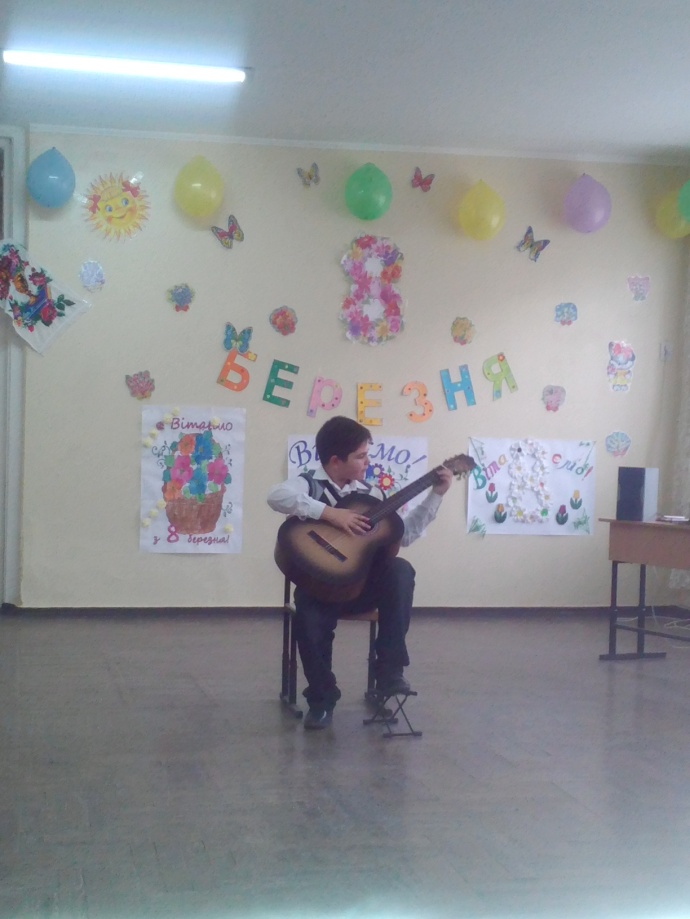 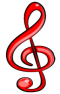 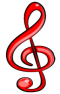 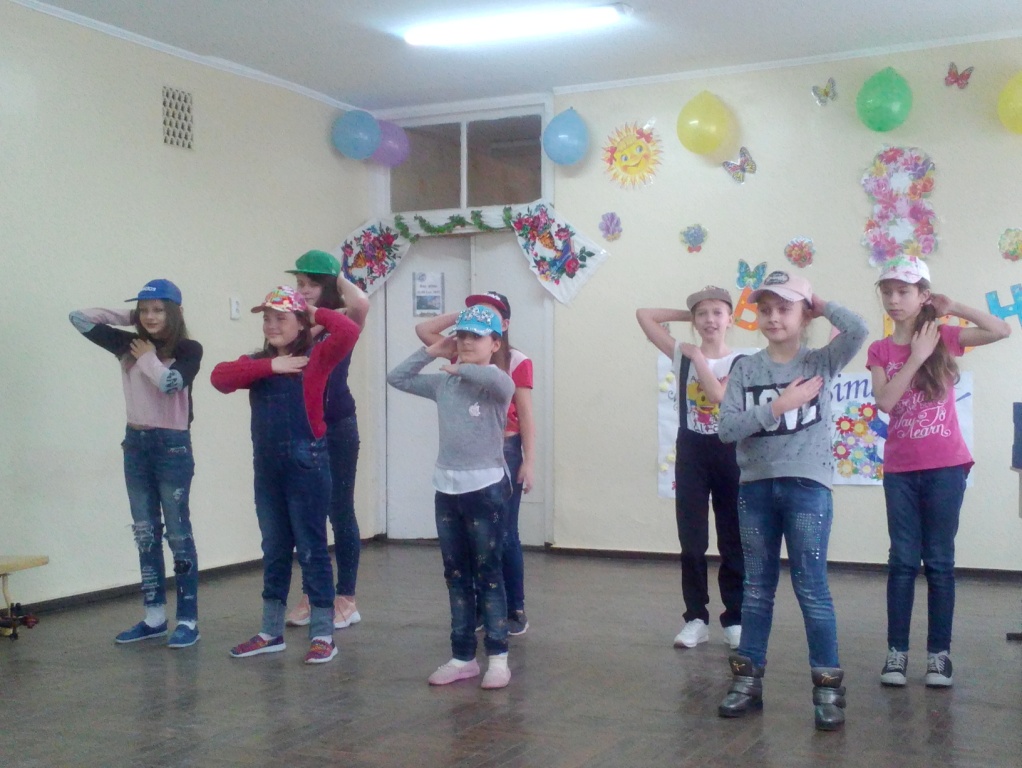 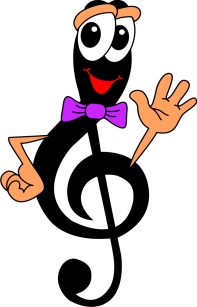 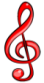 День народження знаменитого класика української поезії Тараса Григоровича Шевченка урочисто відзначився по всій Україні. В цьому році святкується 205 річниця. Наша школа вирішила це свято відзначити флешмобом. Під час перерв учні декламували вірші Шевченка, а потім заспівали пісню «ВідкриваюКобзар».
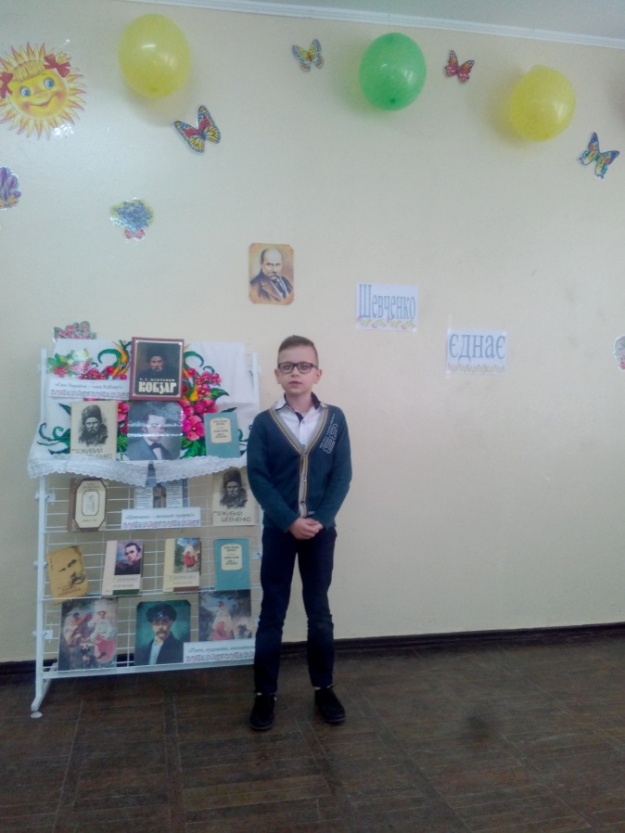 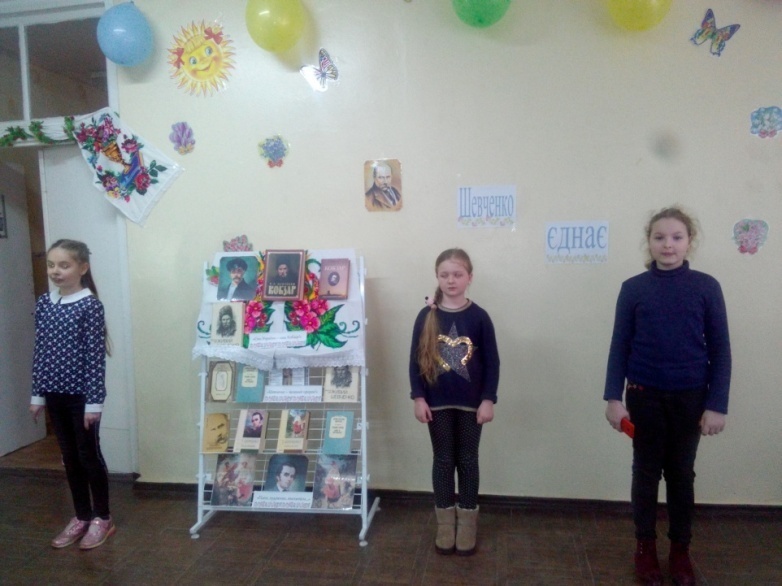 14 березня до школи завітали: командир окремої роти 17 окремого мотопіхотного батальйону Бойко Андрій і доброволець (учень нашої школи) Щекатурін Сергій. Учні школи привітали гостей з Днем Добровольця та передали подарунки і листи для воїнів АТО.
Щиро привітаємо переможців!!!Вокальний гурт  «Веселкові передзвони» (у складі учнів 4-Б та 4-В класів: Флорі Катерини, Козловської Ірини, Бойко Римми, Сокальської Валерії, Береславської Ілони, Білоусовї Анни) – керівник (вчитель музичного мистецтва школи) – Іовчева Н. В. - ІІІ місце у міському пісенному конкурсі «Співочі голоси»!!!
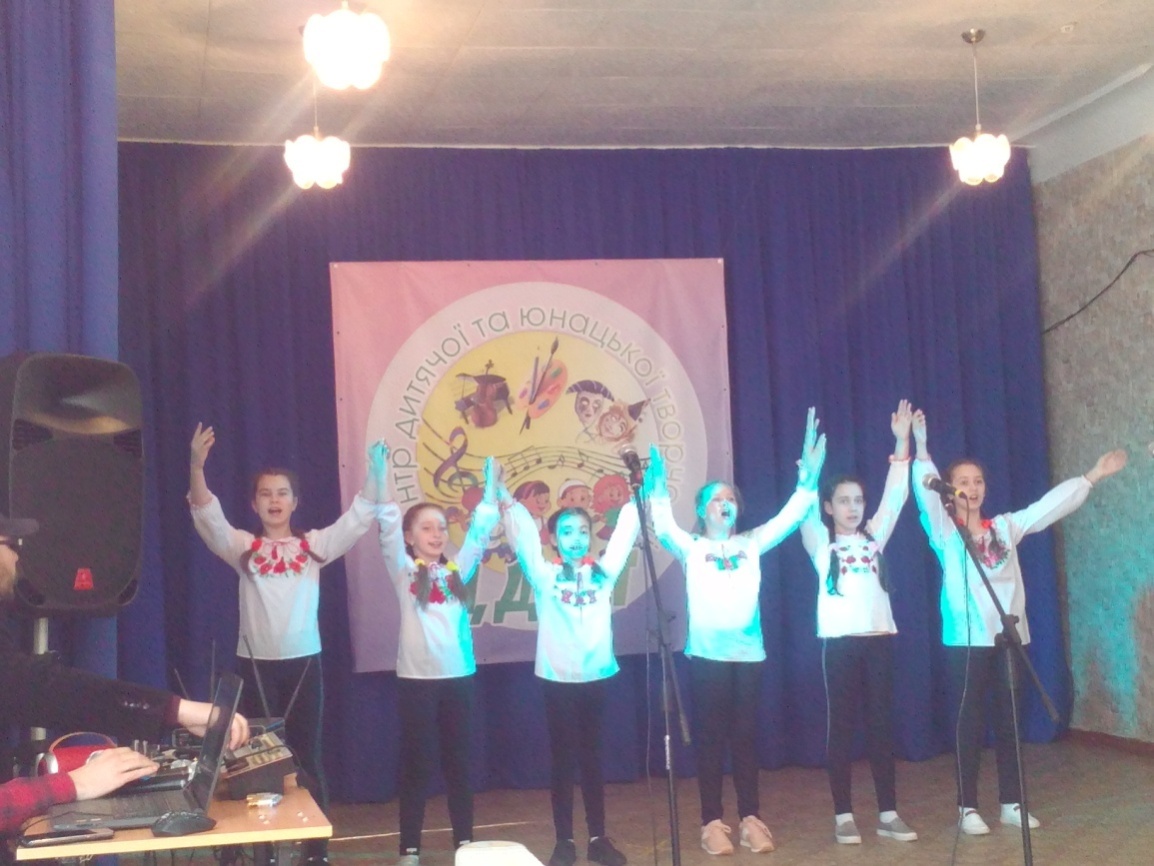 Савіна Катерина зайняла 1-е місце у міському конкурсі малюнків «Чорнобиль з пам’яті не стерти».
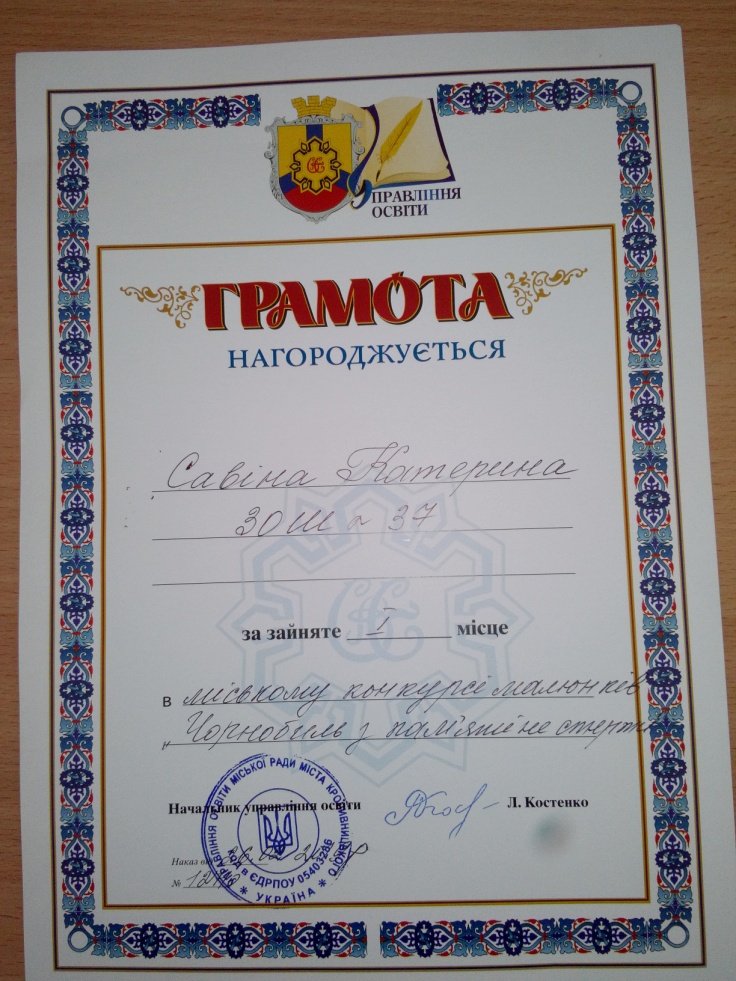 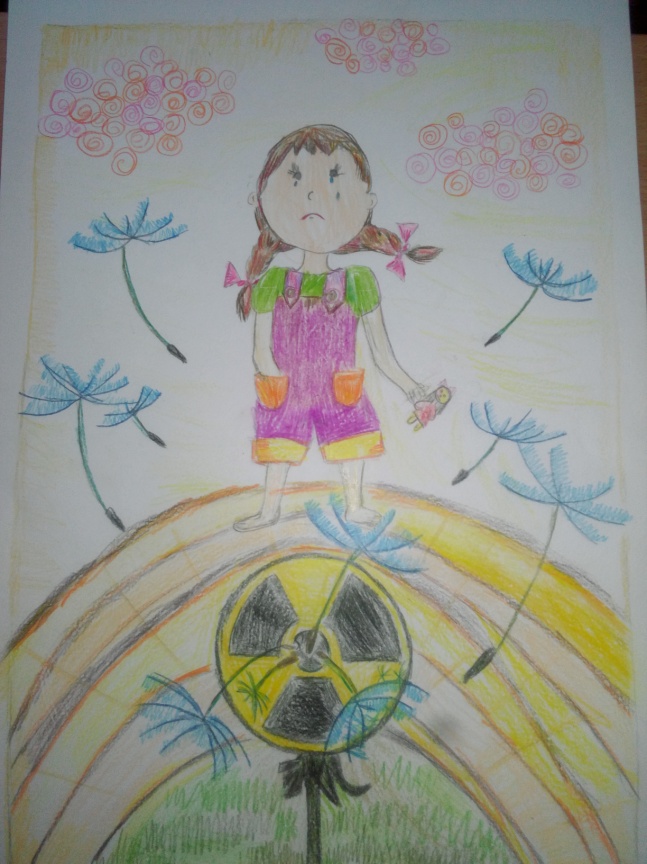 Проведені заходи у квітні 2019 р.
1. Конкурс малюнків «Бережіть природу» 1-2 кл. 08-12.04
2. Конкурс  стіннівок «Забруднене повітря – екологічна проблема» 3-4 кл. 08-12.04
3. Екологічна гра «Юні екологи» 08-12.04
4. Загальношкільна лінійка до Дня пам’яті Чорнобильської трагедії. 08-12.04
5. Єдина класна година «Чорнобиль – горе України. 22-26.04
6.Перегляд фільму «Спогади про Чорнобиль» 22-26.04
7. Тиждень БЖД на тему «Жити цікаво та безпечно» 15-19.04.19р.
8. Презентація досліджень «Сад надії» проекту «Україна - моя Батьківщина» учнями 2-Б кл., (кл. кер.-Галущенко В.А.)
9. Презентація досліджень у рамках загальношкільного проекту «Збережи життя і здоровя» учнями 4-А класу (кл. кер. Зайченко С.В.)
У  бібліотеці пройшла виставка, присвячена місячнику екологічного виховання. А діти прикрасили стіни школи малюнками і стіннівками на тему «Забруднене повітря – екологічна проблема»..
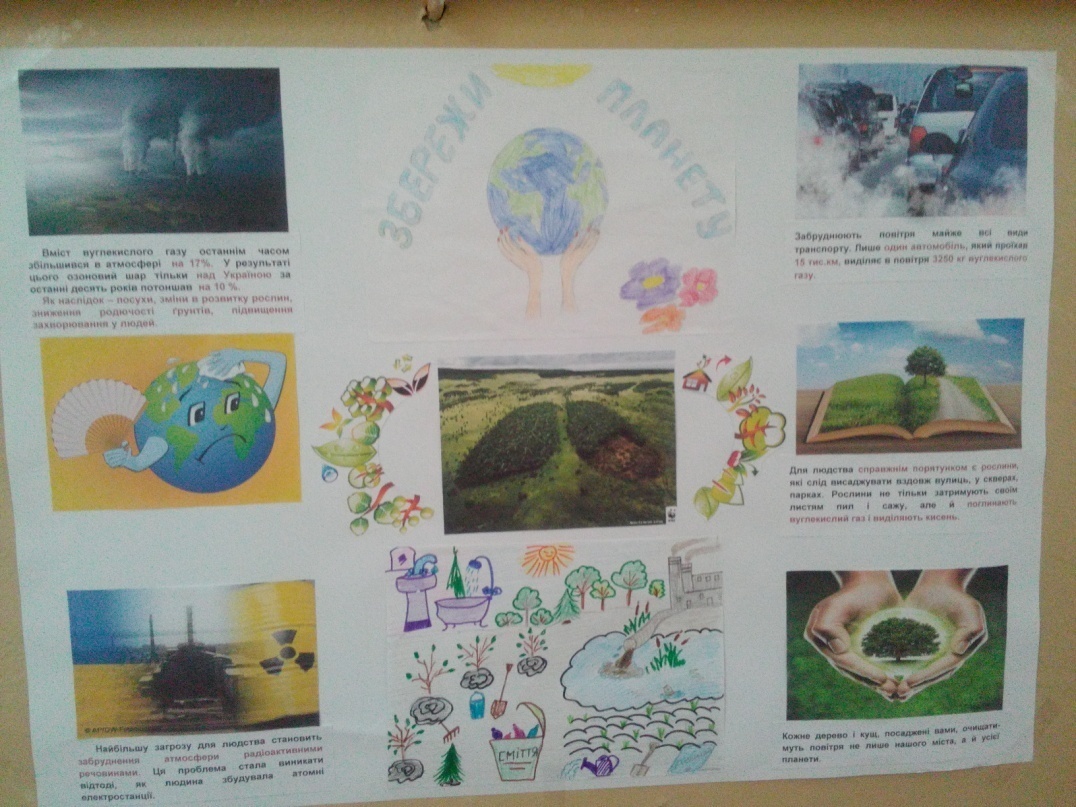 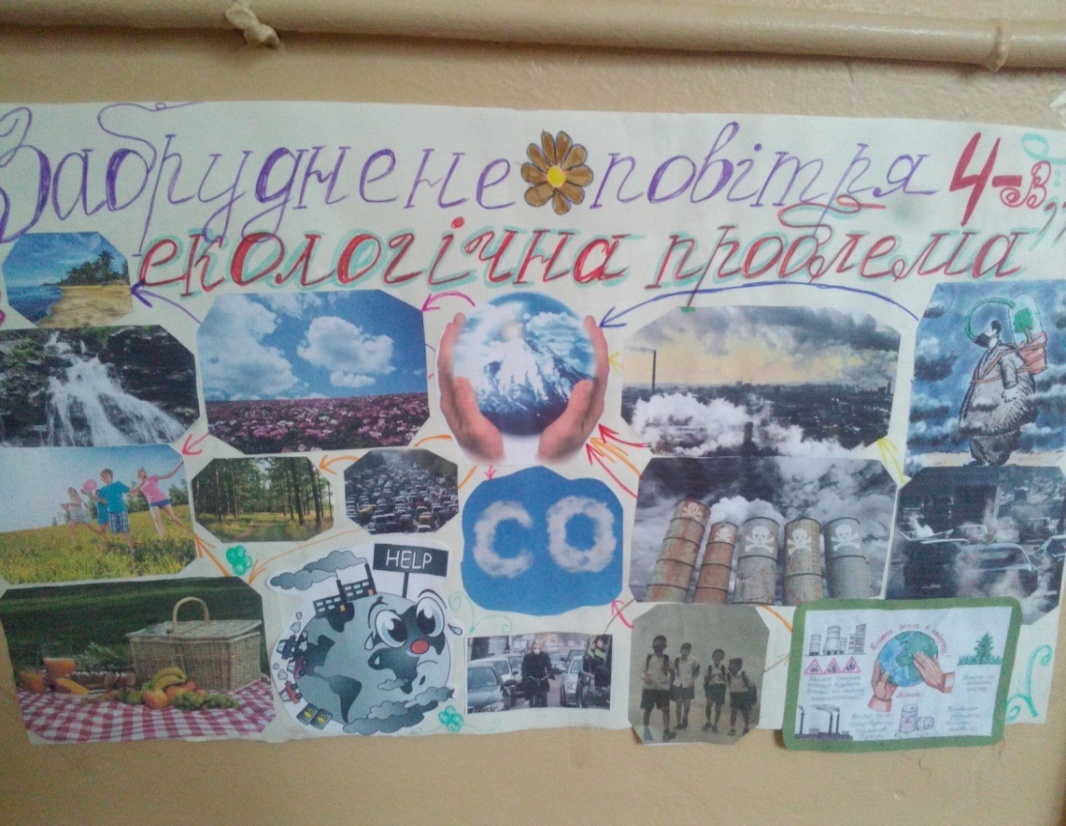 18 квітня у школі відбувся День цивільного захисту. Спочатку учні отримали теоретичні знання на заходах з цивільного захисту, а потім здійснилась перевірки здатності учнів діяти за сигналами оповіщення цивільного захисту, користування засобами індивідуального захисту.
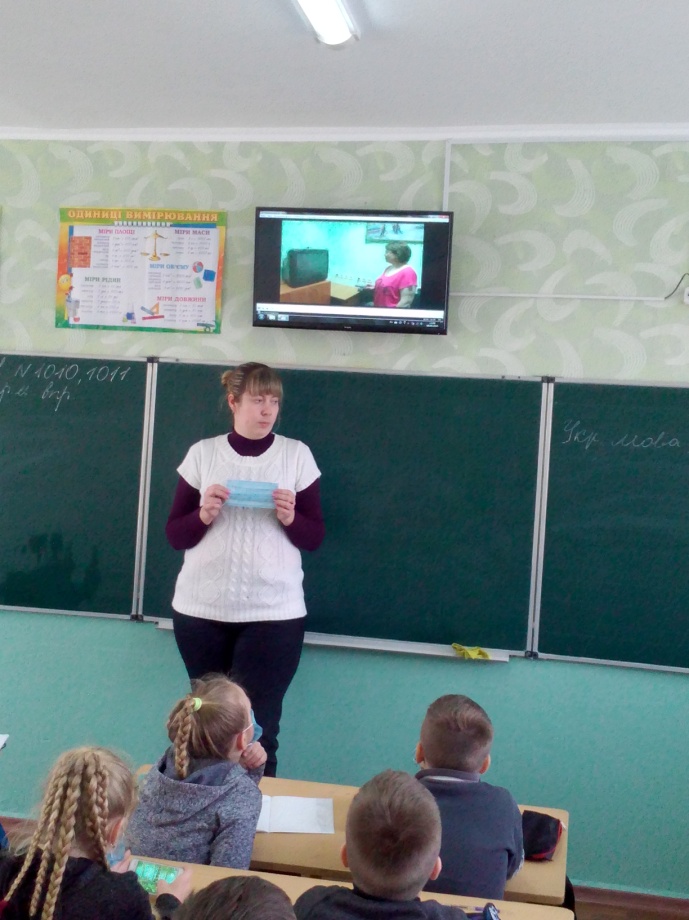 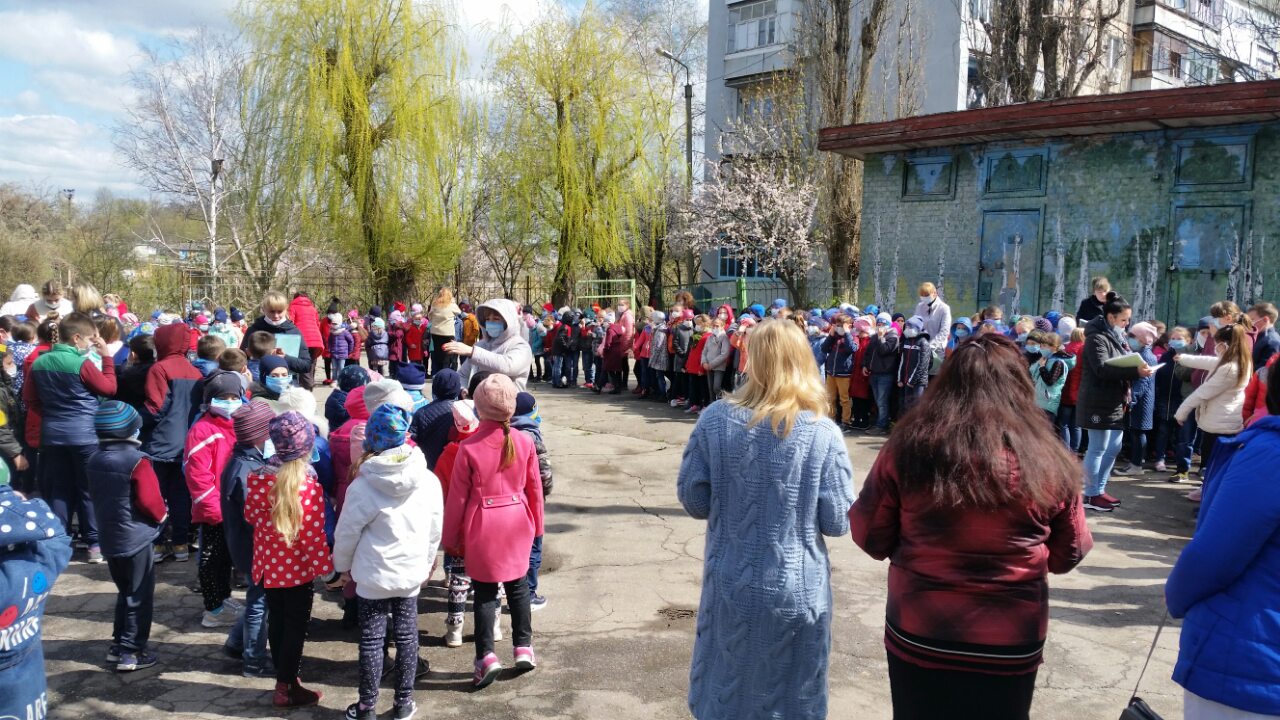 На завершення місячника екологічного виховання пройшли заходи у 2-х 3-х класах на тему «Бережіть природу для людського роду».
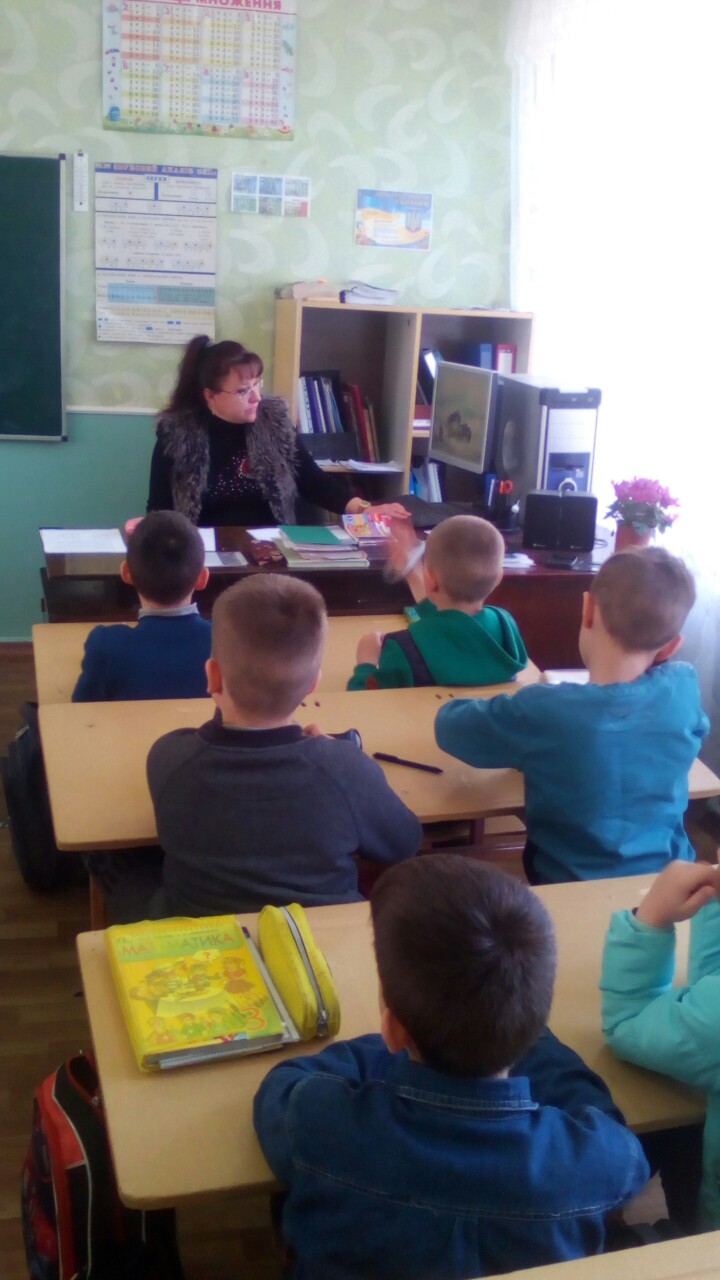 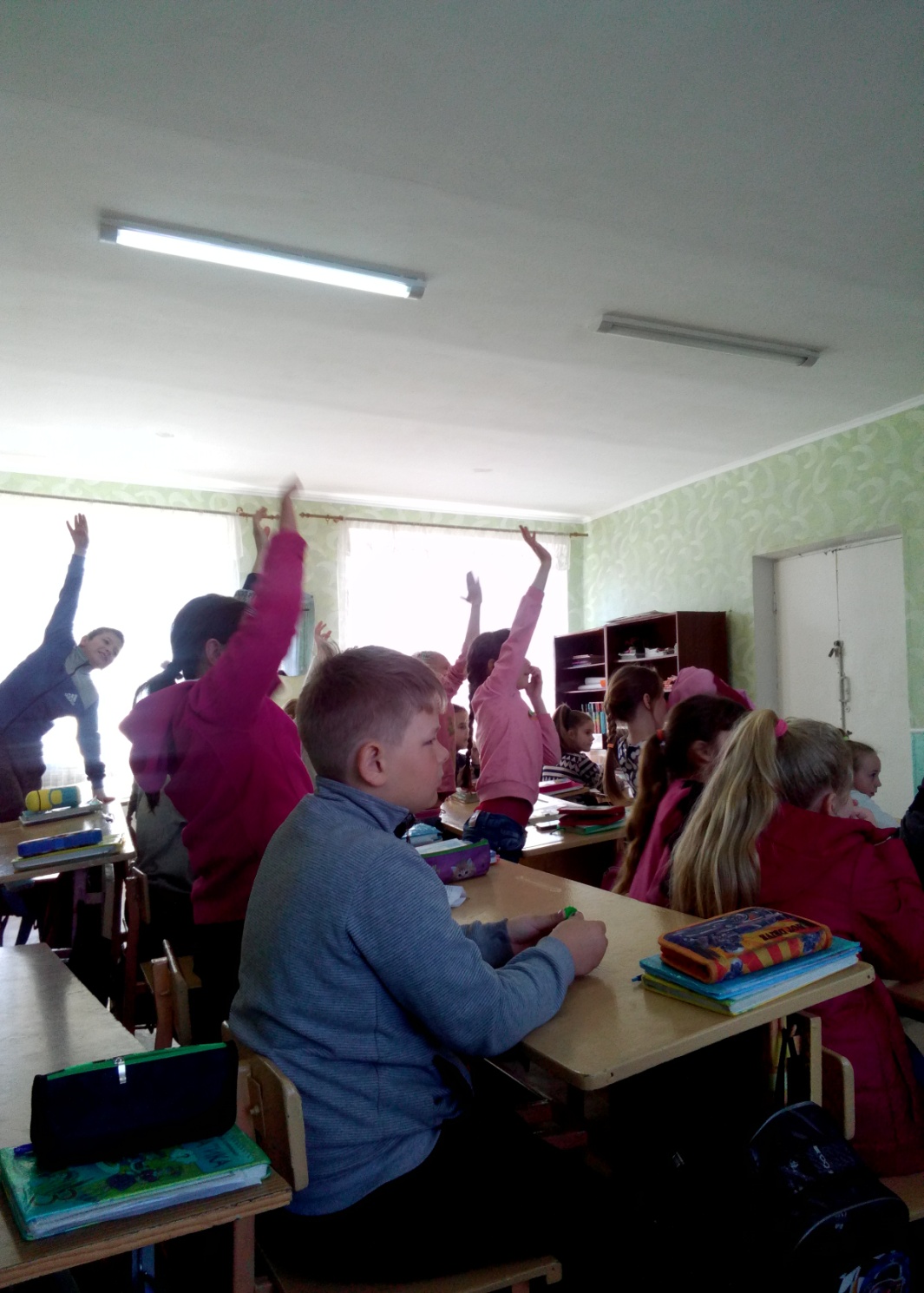 26 квітня! В пам’яті українського народу це день чорнобильського лиха, болю, суму, і забути це й викреслити із нашої пам’яті – неможливо. Тому у школі пройшли заходи, на яких учні дізналися про найстрашнішу катастрофу ХХ-го століття,  подивились документальні фільми, а  потім вирушили до  пам’ятника чорнобильцям, щоб покласти квіти героям нашої Батьківщини, які ціною свого життя захистили світ від небувалої  біди.
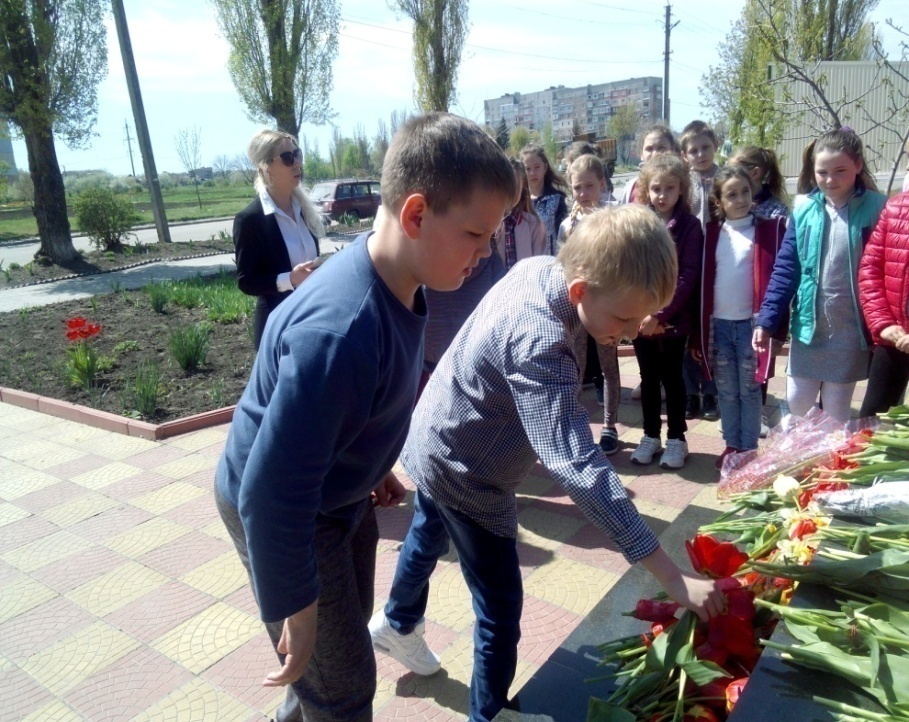 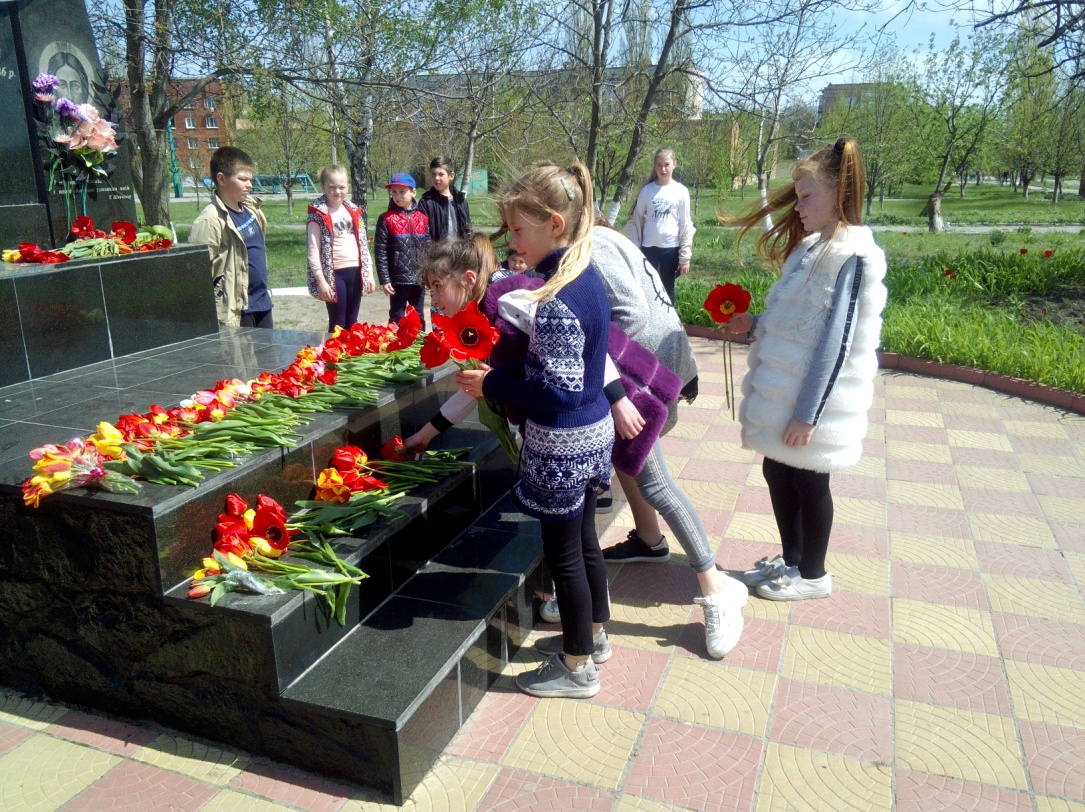 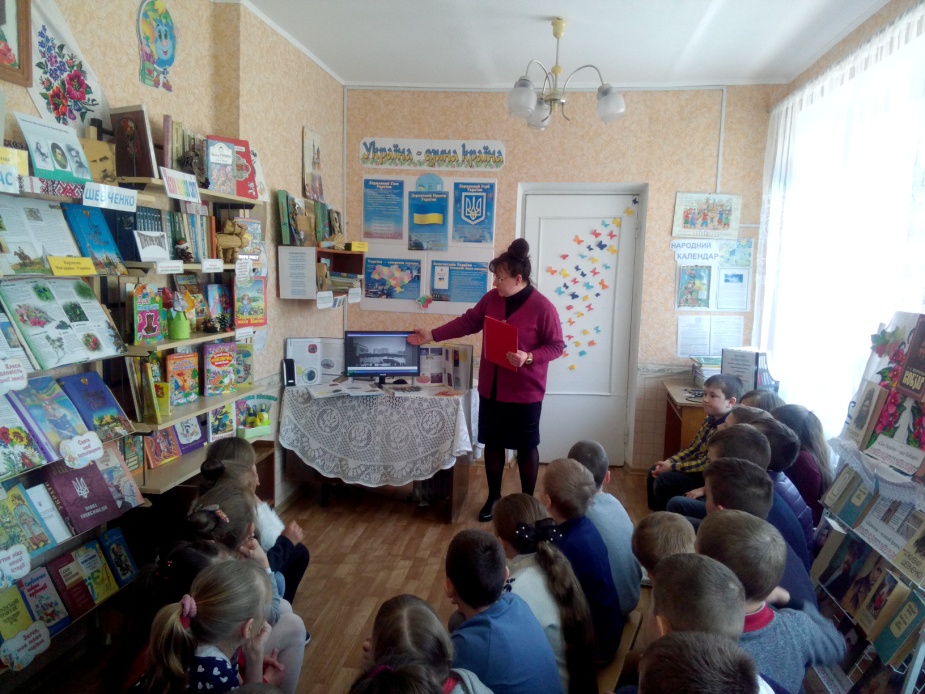 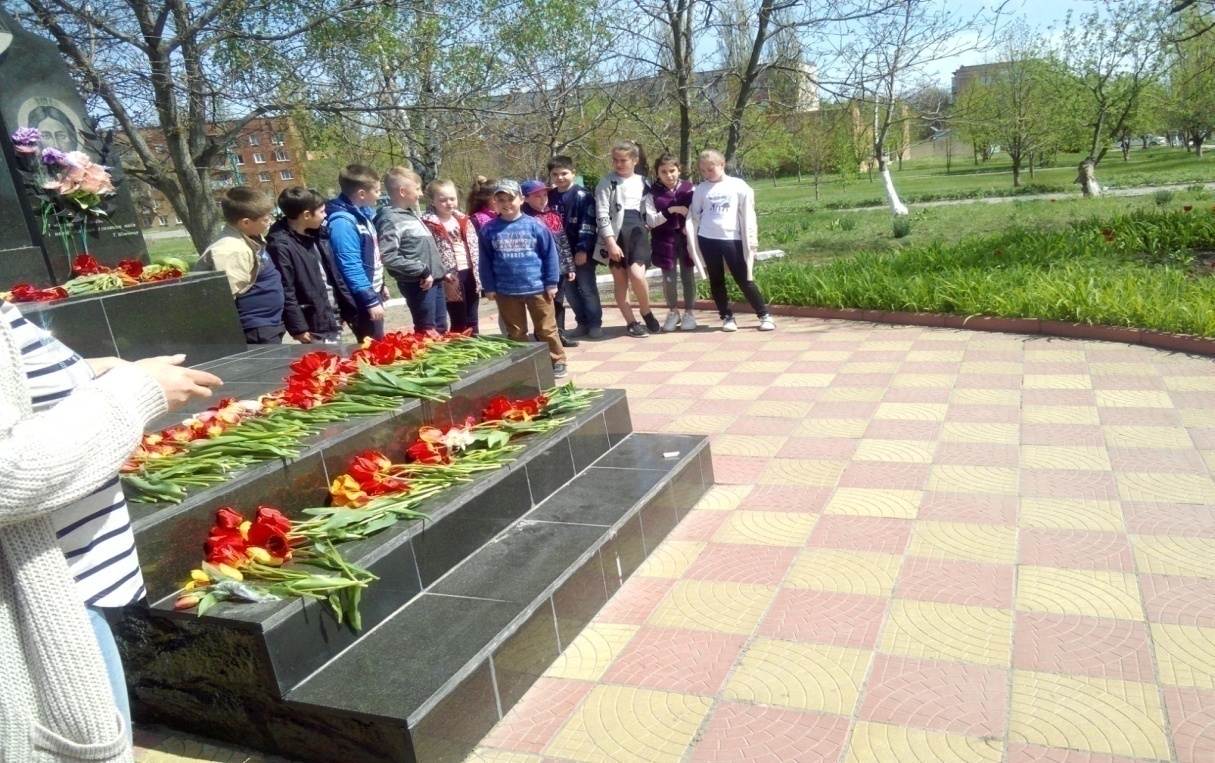 Проведені заходи у травні 2019 р.
Привітання ветерана Бодашко В. С. 4-е класи 8.05.19 р.
Покладання квітів до обеліску 9.05. 19 р.
Конкурс віршів до Дня Перемоги «Я хочу миру!» 06-10.05. 19 р.
Тиждень БЖД  на тему «Руху правила єдині, знати їх усі повинні»  з 20.05. до 24.05. 2019 р
   5.  Загальношкільна лінійка «Розумники й              розумниці» 28.05.2019
Презентація досліджень «Курган слави» проекту «Україна - моя Батьківщина» учнями 3-А кл., 3-В кл. (кл. кер.- Книжник В.М., Турлюн О.В.) 20-24.05. 19 р.
7 травня у школі пройшли урочиста лінійка та виставка, присвячені 74-ї річниці Дня Перемоги. Діти декламували вірші і на завершення заспівали пісню «Ветерани».
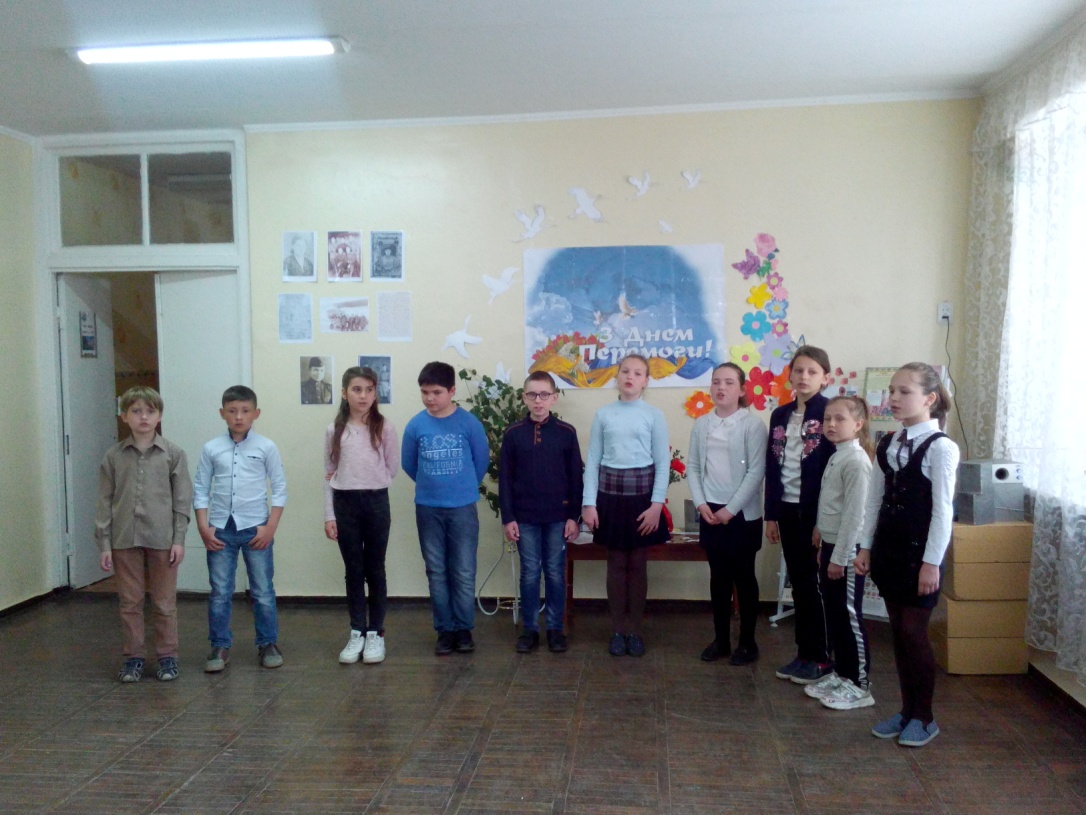 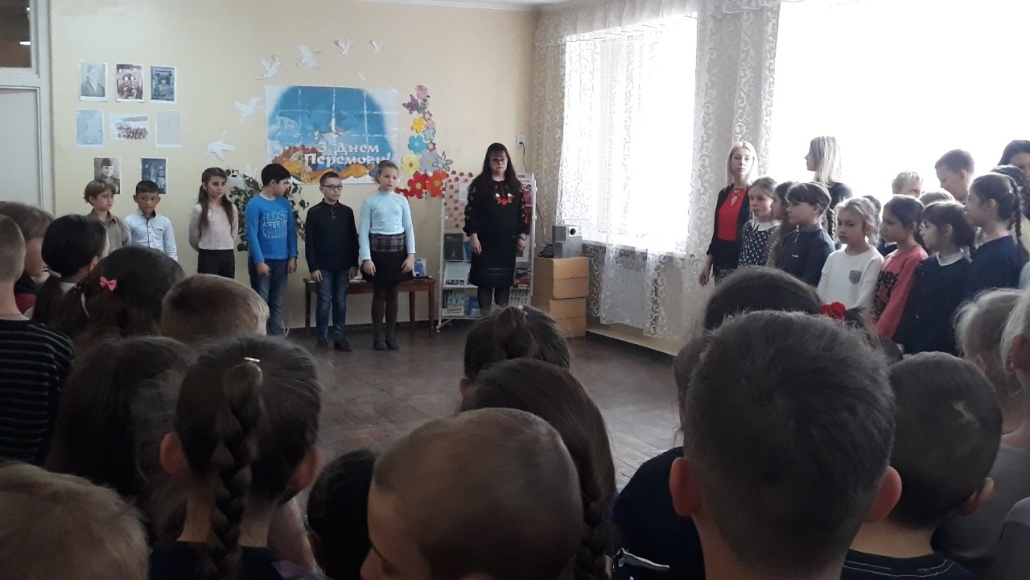 8 травня учні 4-х класів привітали ветерана Бодашко Василя Савелійовича зі святом Перемоги. Низький уклін Вам, ветерани, за наше мирне життя, за радісне дитинство наших дітей, за те, що врятували Україну від фашизму й неволі.
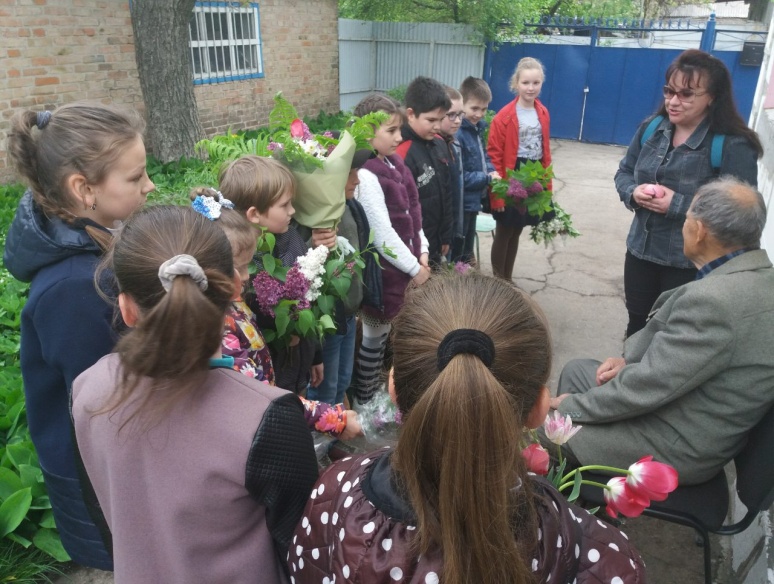 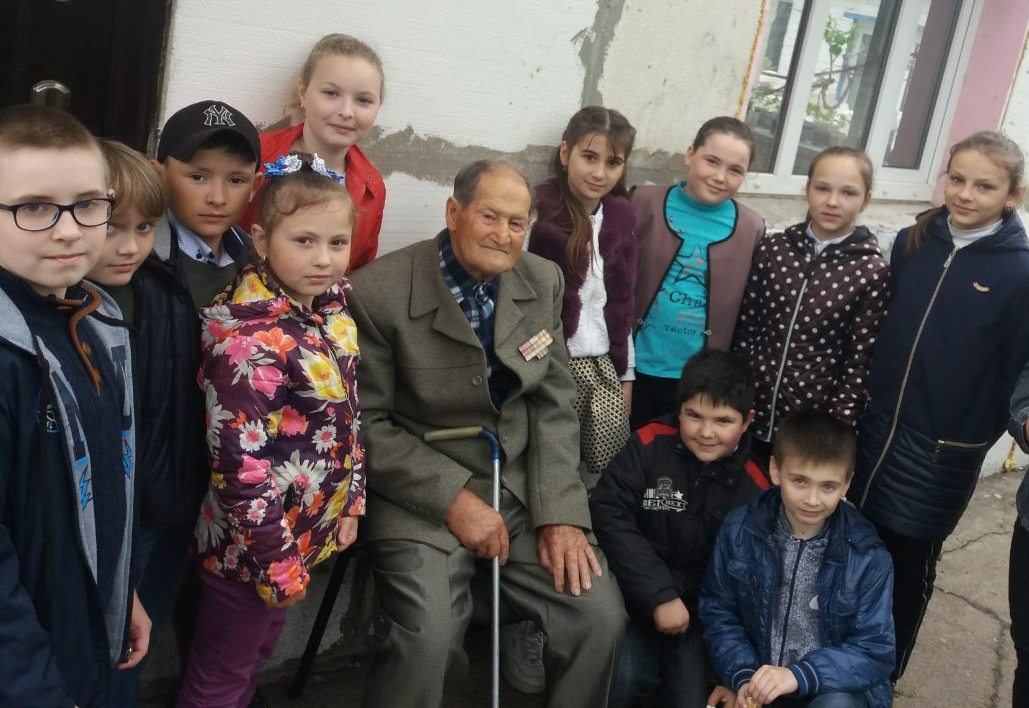 9 травня педагогічний колектив школи, учні та їх батьки взяли участь у заході з нагоди 74-ої річниці Дня Перемоги над нацизмом у Другій світовій війні. Захід відбувся біля обеліску Слави.
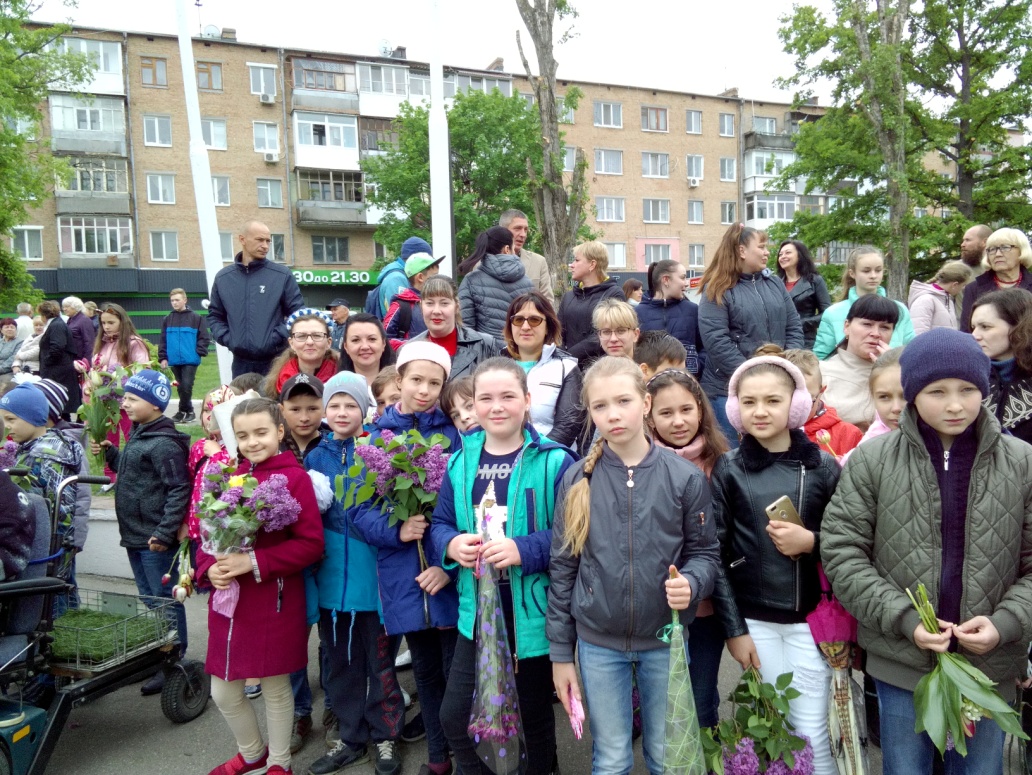 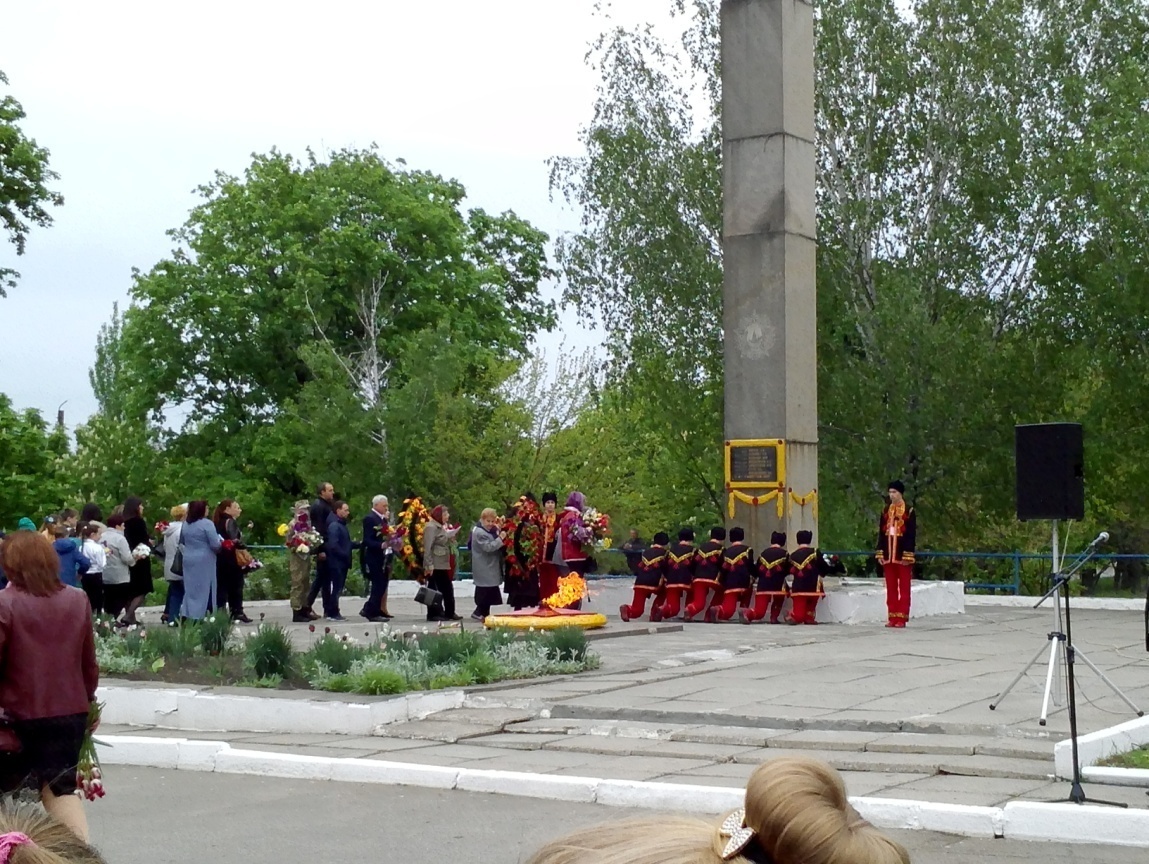 Кожного третього четверга травня в Україні святкують день вишиванки. У школі  відбулася святкова хода вишиванок.
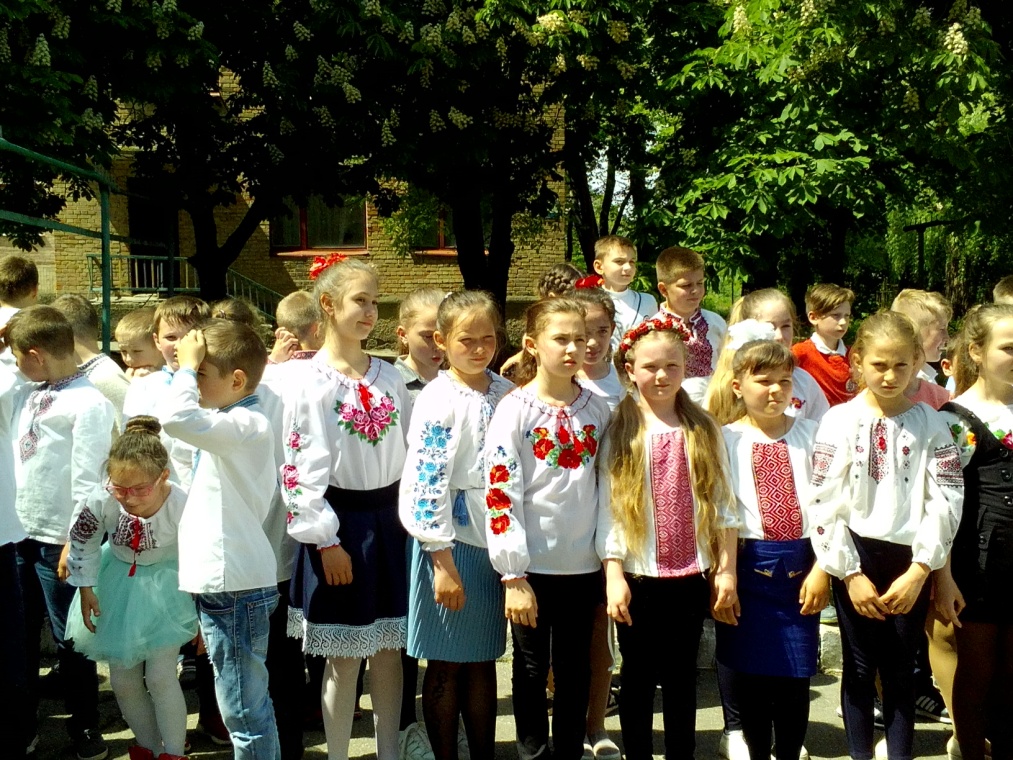 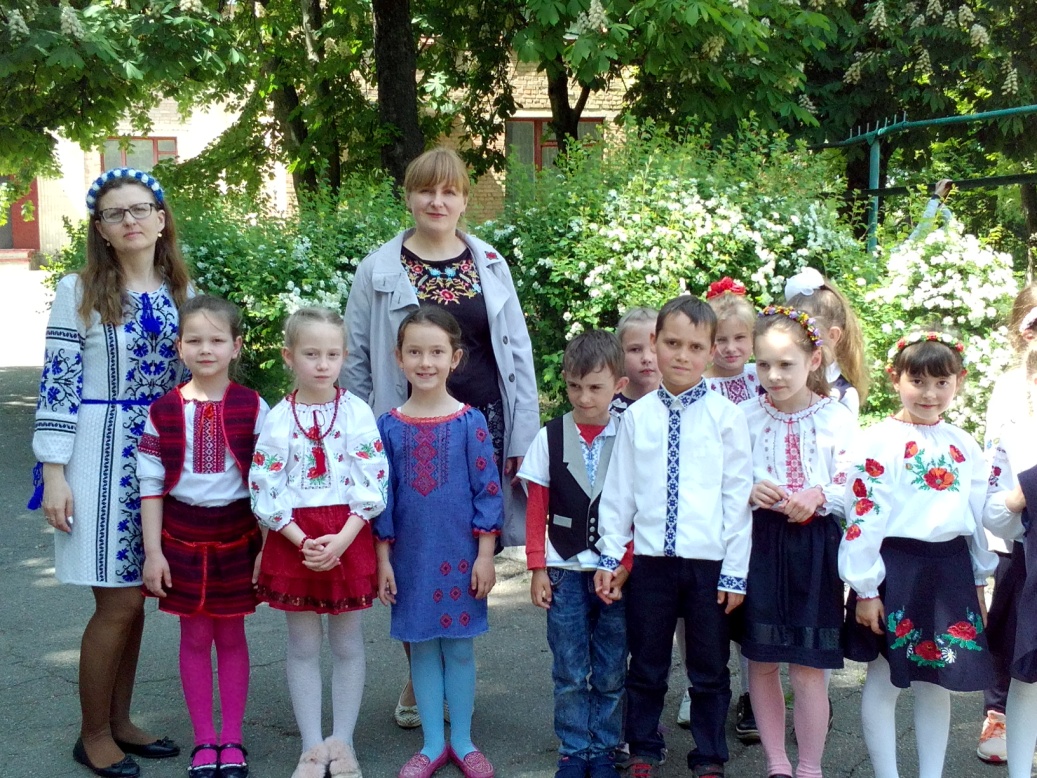 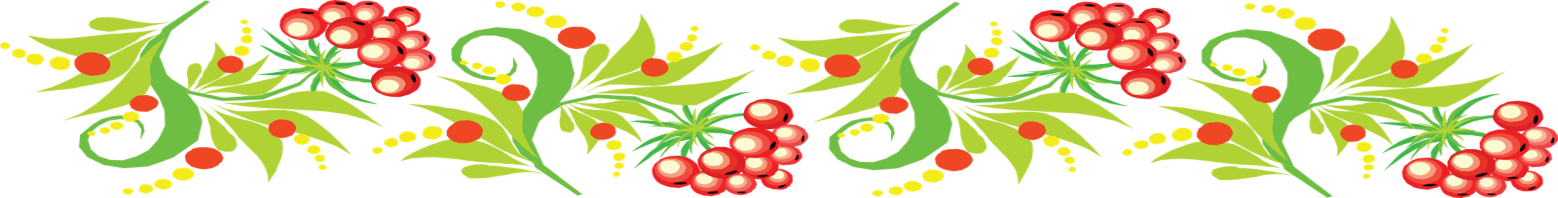 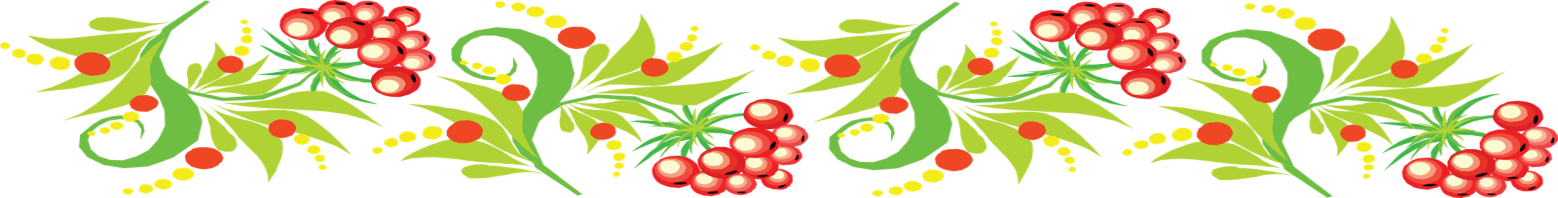